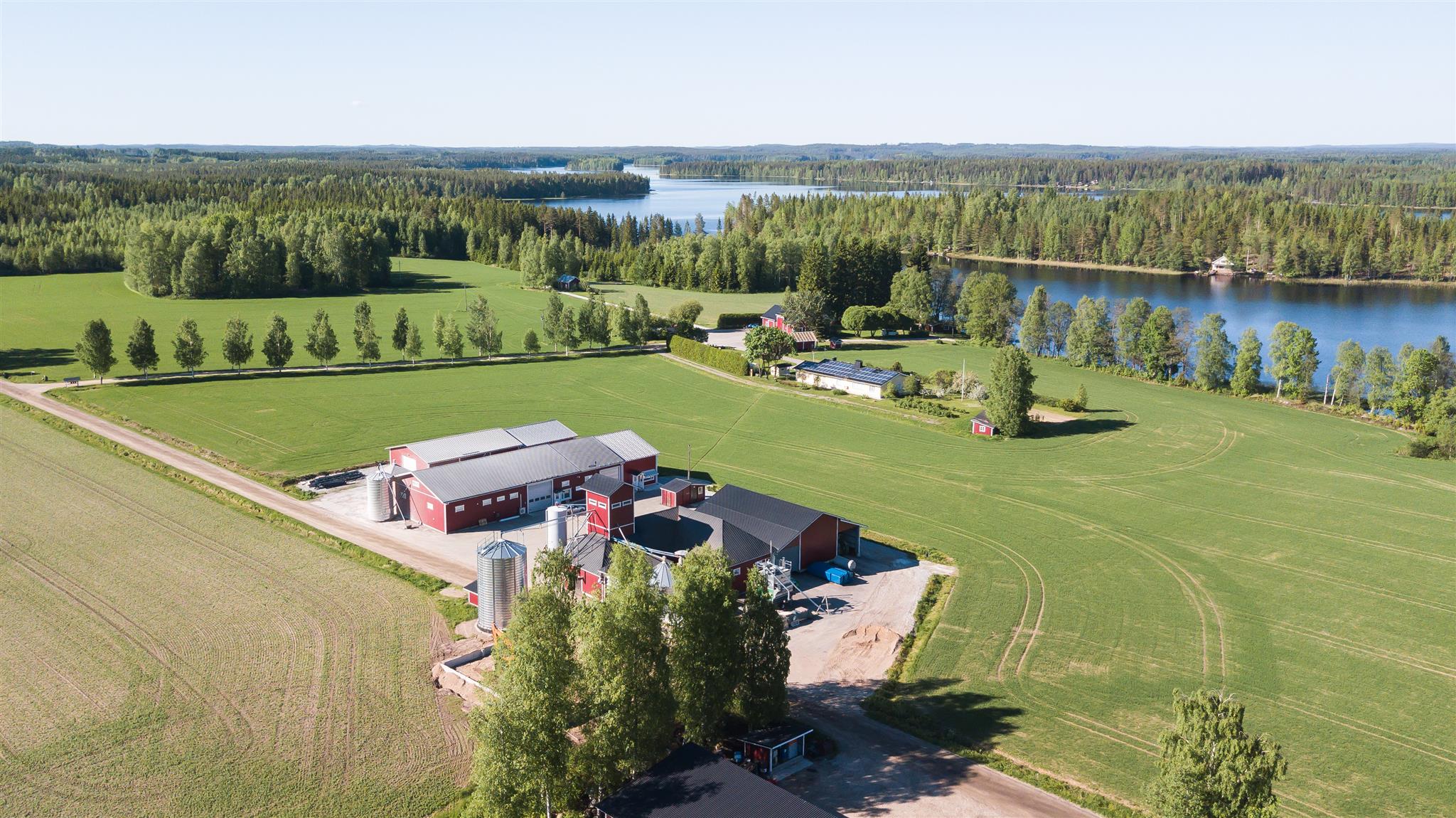 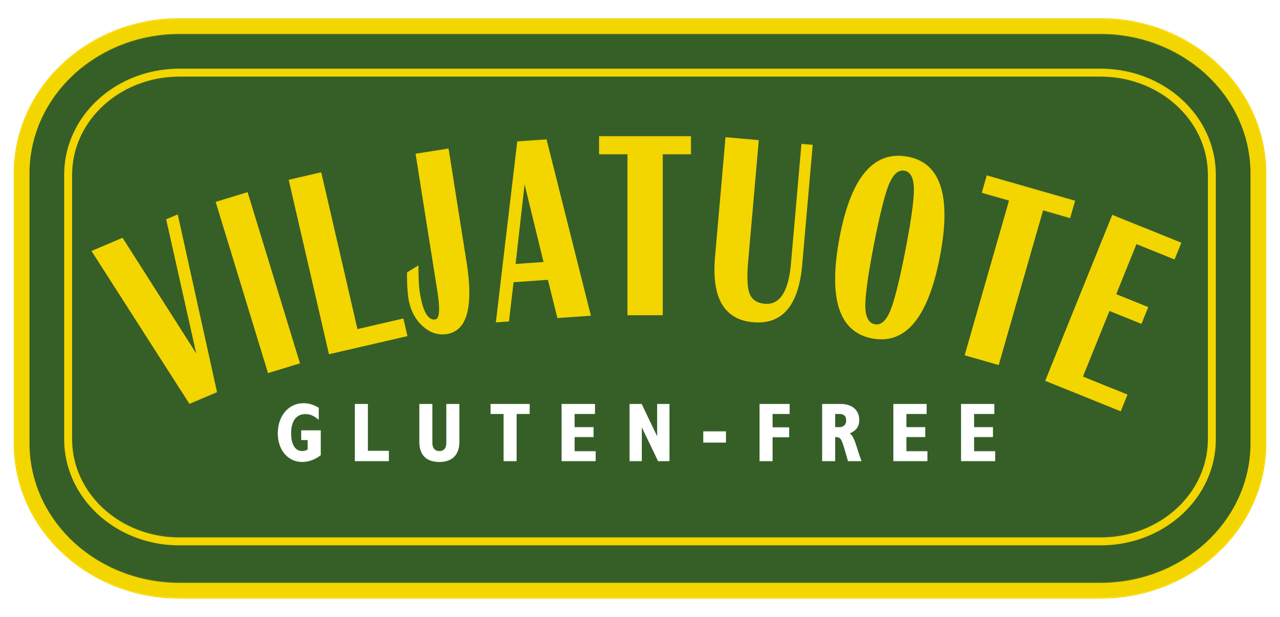 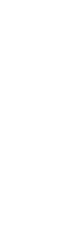 Helppoon gluteenittomaanleivontaan!
1
Virtasalmen Viljatuote oy	2022
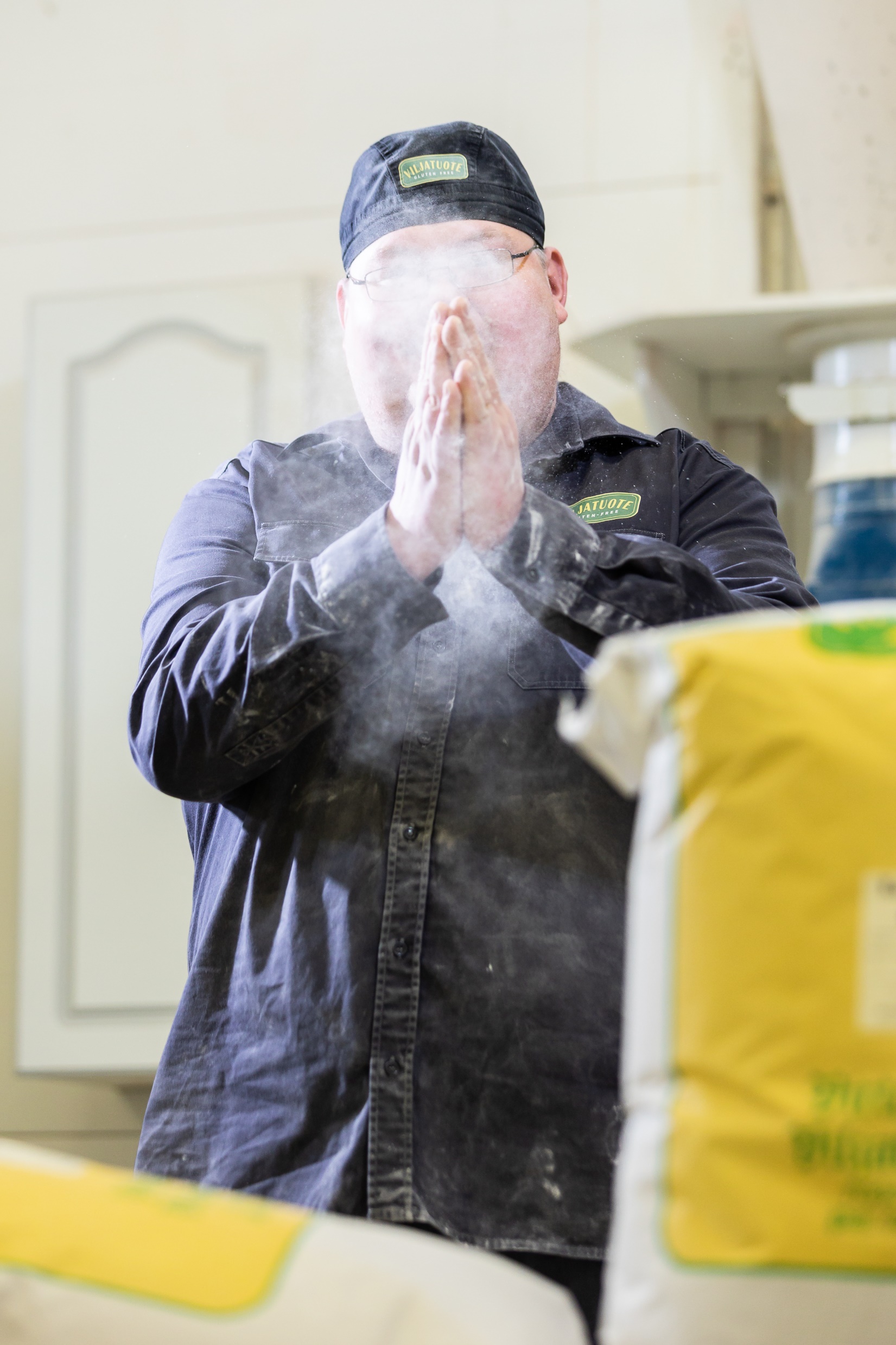 Missio
”Tarkoituksemme on auttaa sekä yrityksiä että kuluttajia Suomessa ja ulkomailla onnistumaan gluteenittomassa leivonnassa. ​

Teemme tämän ainutlaatuisten reseptien sekä luonnostaan gluteenittomien, lisä- sekä säilöntäaineettomien raaka-aineiden avulla”
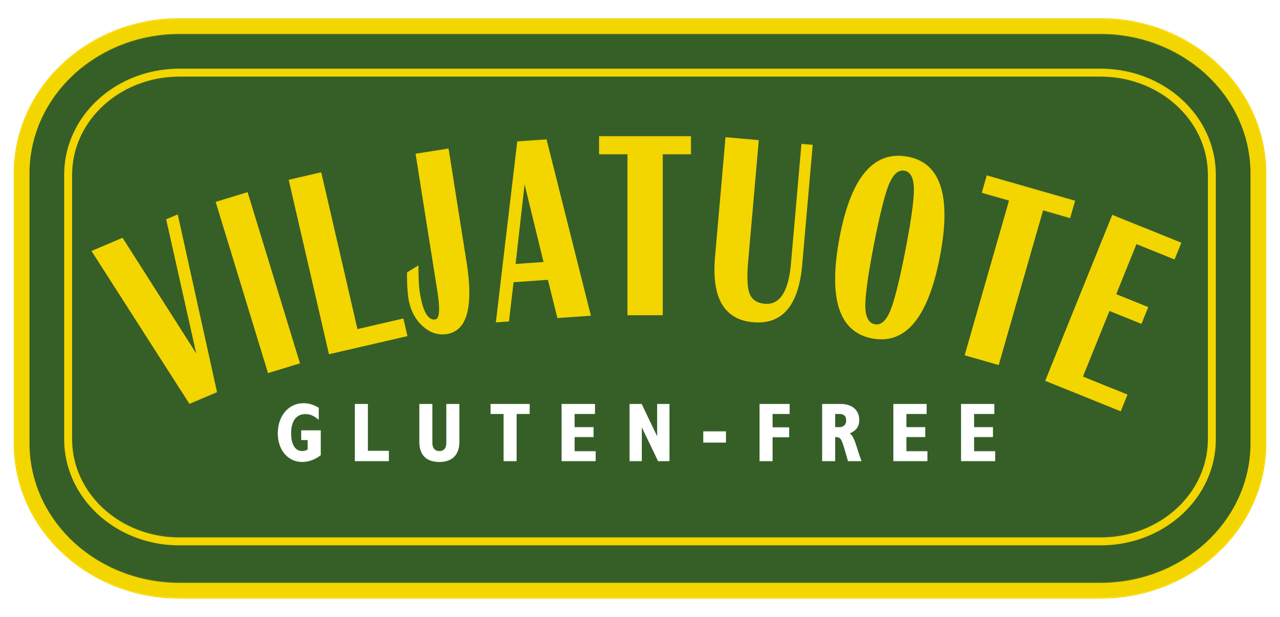 2
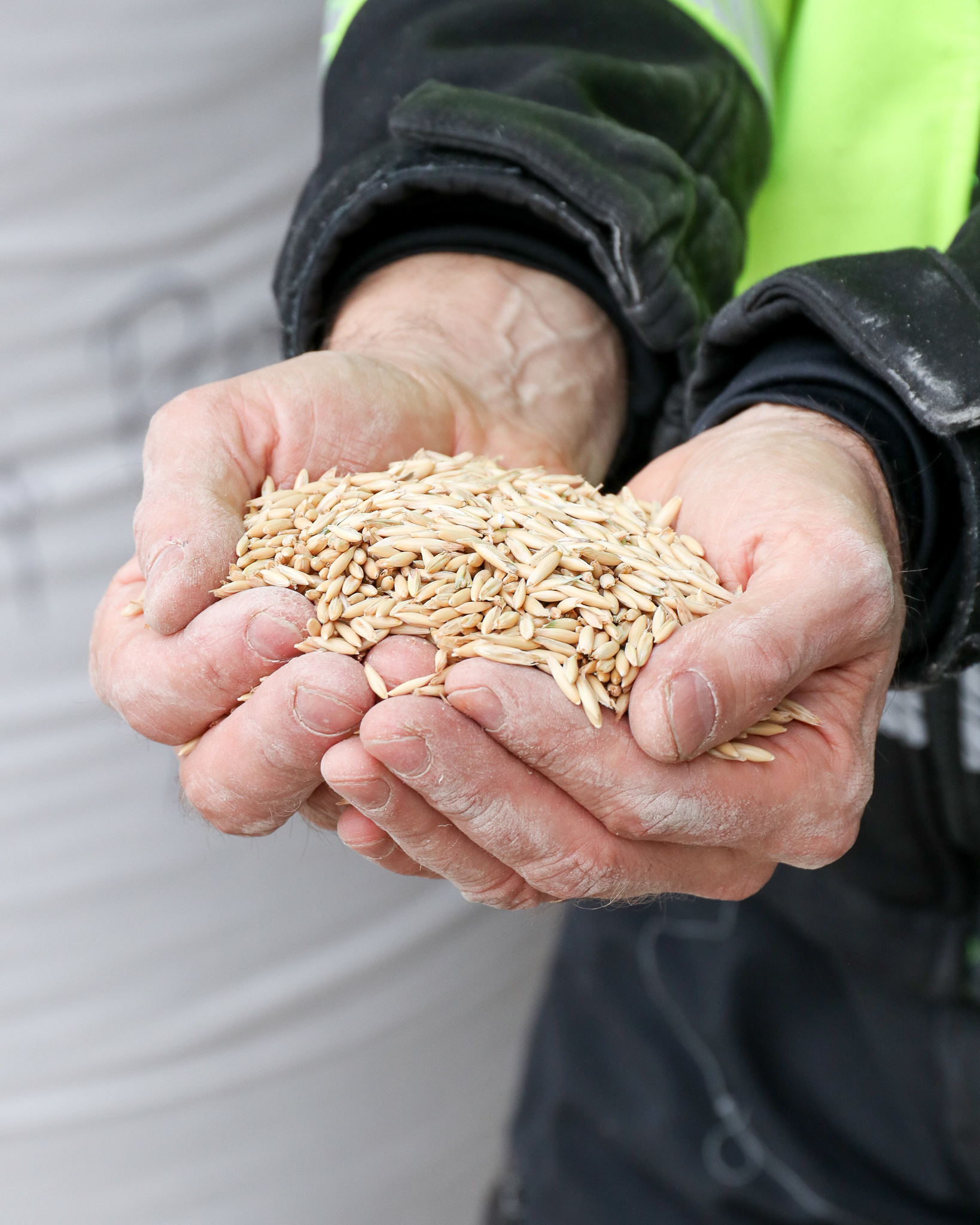 Visio
” Haluamme parantaa ihmisten hyvinvointia hyvin toimivan vatsan kautta”​
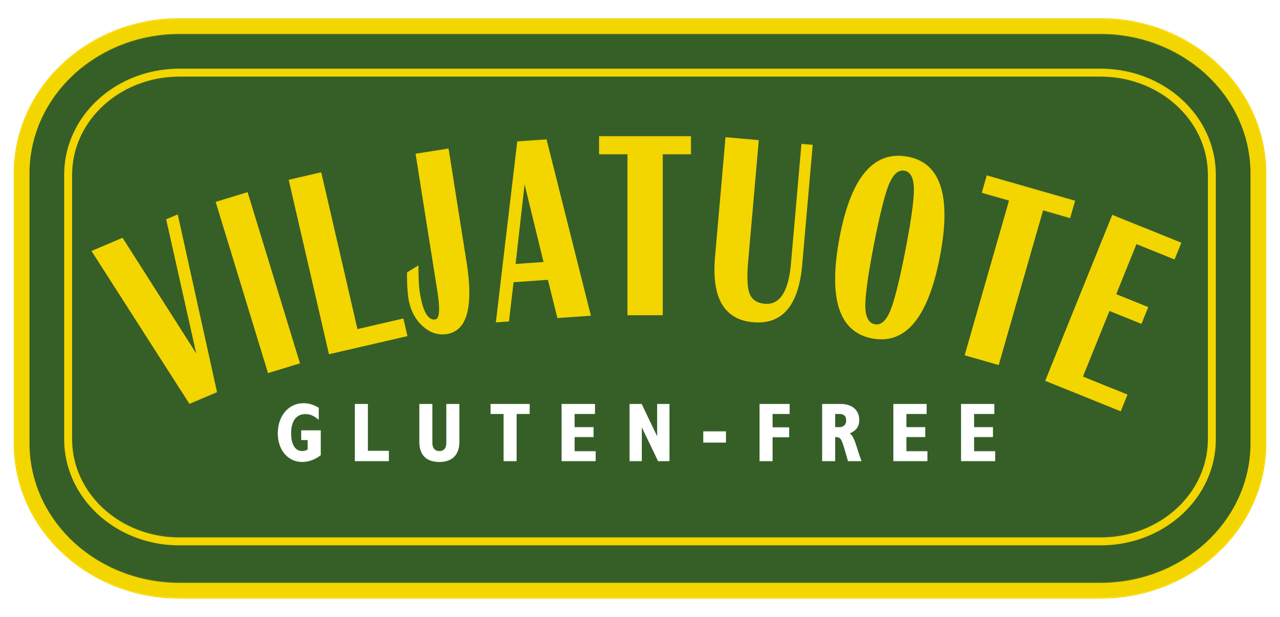 3
Meidän arvot
4
Laadun kulmakivet
Yli kahden vuosikymmenen ajan kokemus gluteenittomien myllyntuotteiden valmistuksesta ​
Valmistuksessamme käytössä vain luonnostaan gluteenittomia raaka-aineita​
Tuotteissamme ei käytetä lisä- ja säilöntäaineita, eikä vehnätärkkelystä, tuotteemme ovat myös GMO vapaita​
Food Safety System Certification FSSC 22000 ja AOECS Standard for Gluten-Free Foods
Tuotekehitys ja jatkuva toiminnan parantaminen​
Kyvykkyys reagoida nopeasti asiakkaiden muuttuviin tarpeisiin​
Vuoden gluteeniton yritys 2016 ja Suomen Yrittäjät Etelä-Savo Vuoden Yritys 2018
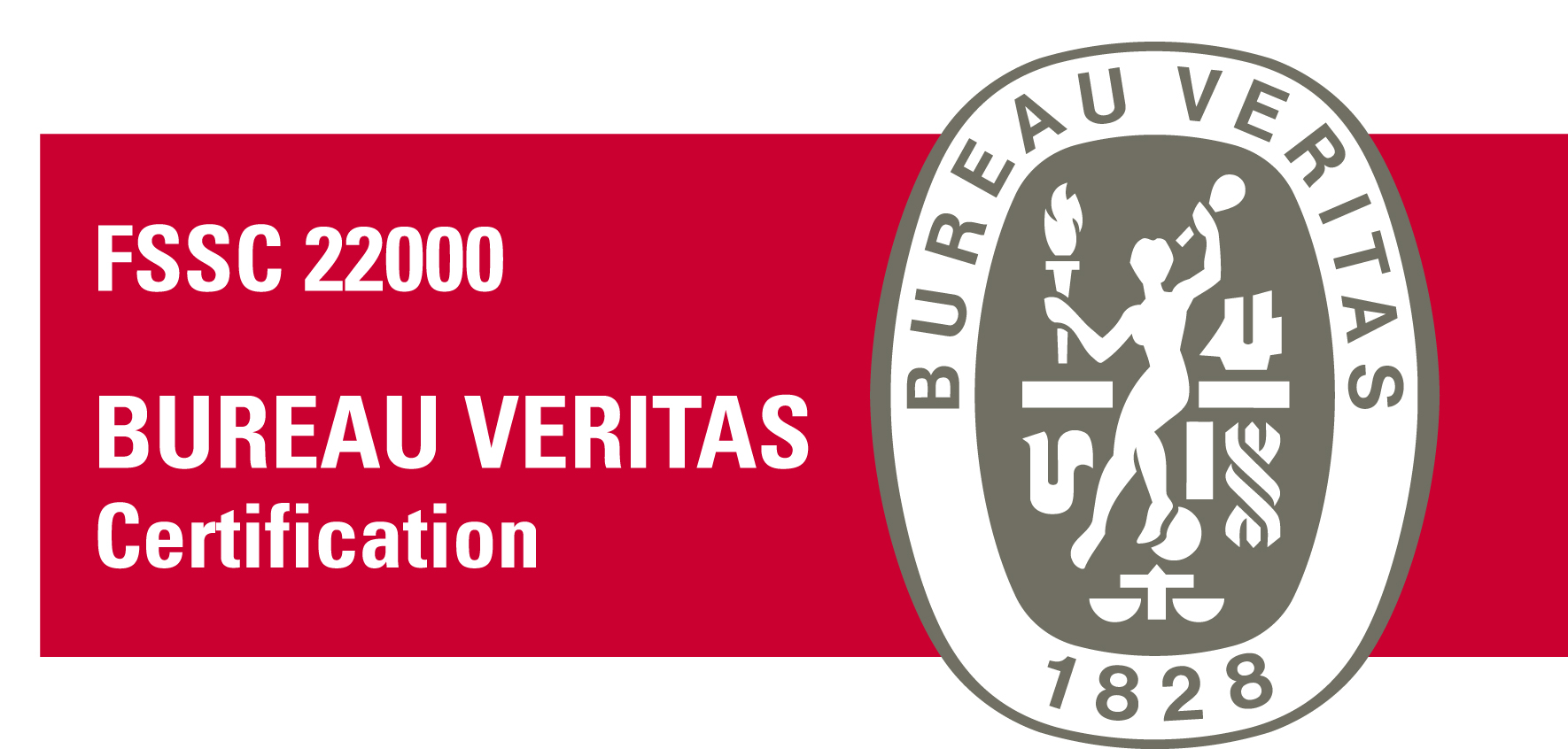 5
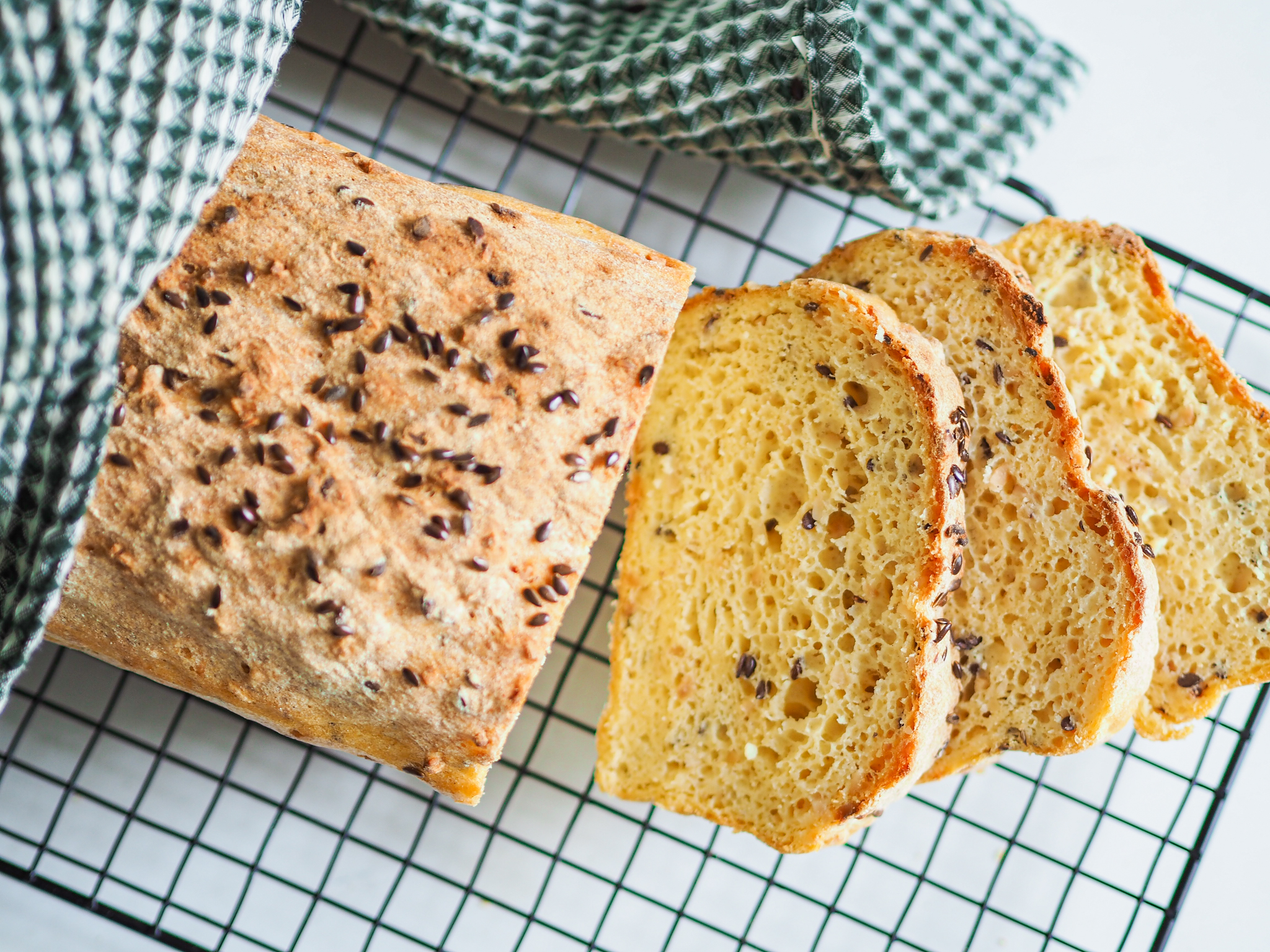 Ei kontaminaation riskiä
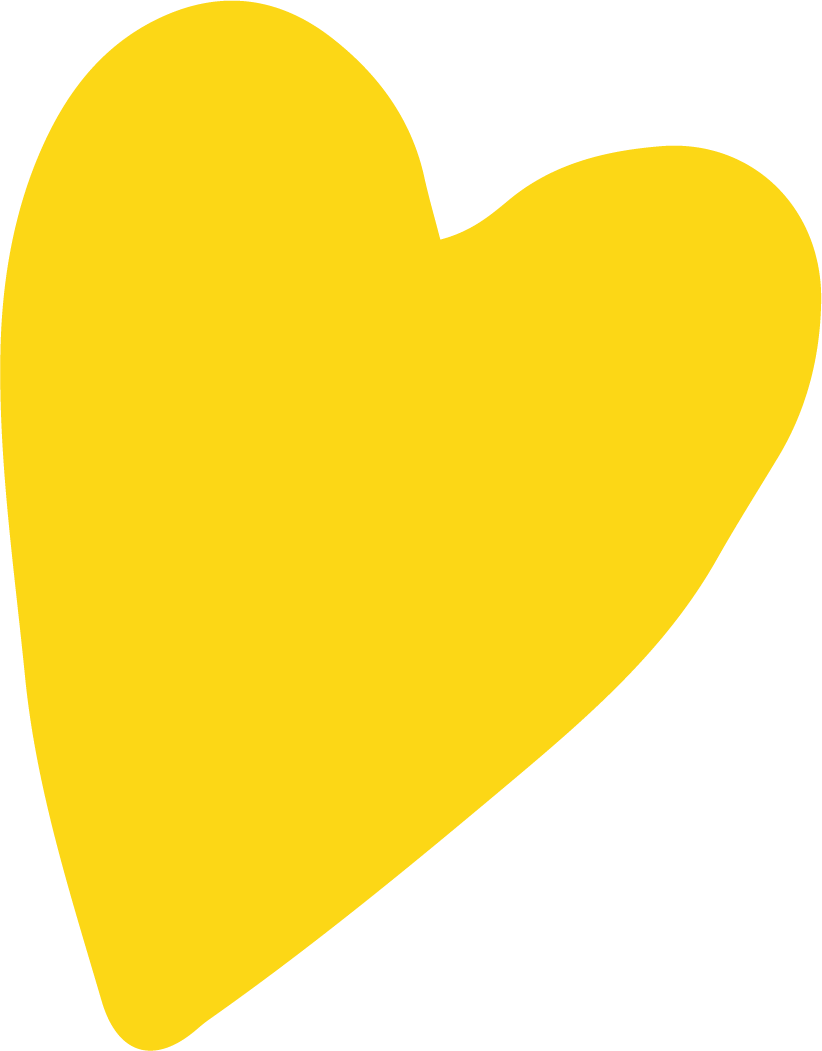 6
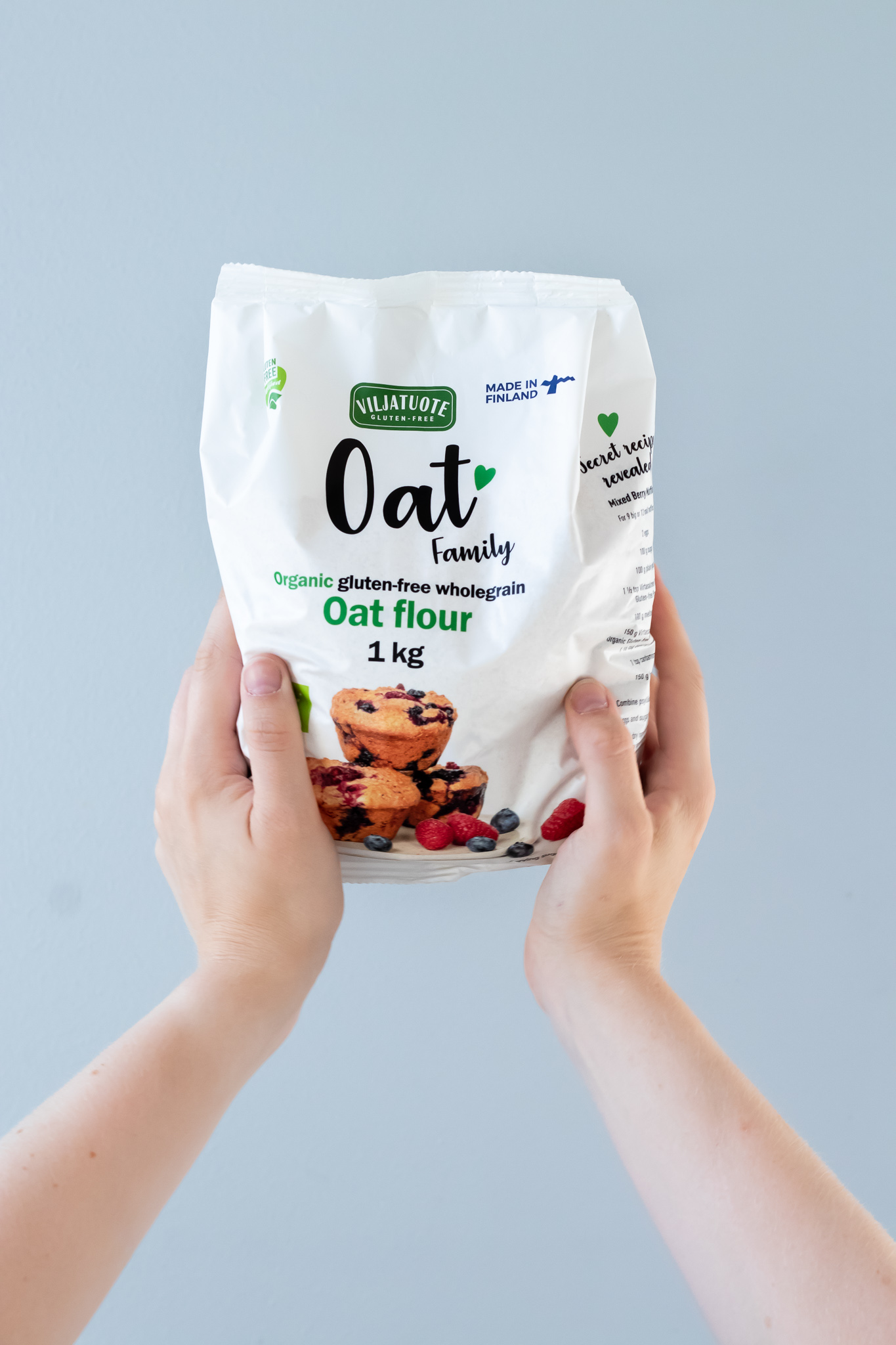 Meidän tuotteet
8 jauhoseosta helppoon ja turvalliseen gluteenittomaan leivontaan
Saatavana myös: hirssi, tattari, riisi, maissi, kaura, teff, psyllium pellavarouhe ja mustikkamysli
Pakkaukset: 0.5 kg, 1 kg, 3 kg, 5 kg, 25 kg, 500 kg, 1000 kg
25, 500 ja 1000 kg suursäkki: Härkäpapujauhoseos, Rouheinenjauhoseos, Pullajauhoseos, Vaaleajauhoseos, Tummajauhoseos, Kaurajauhoseos, Lettujauhoseos, Porkkanajauhoseos
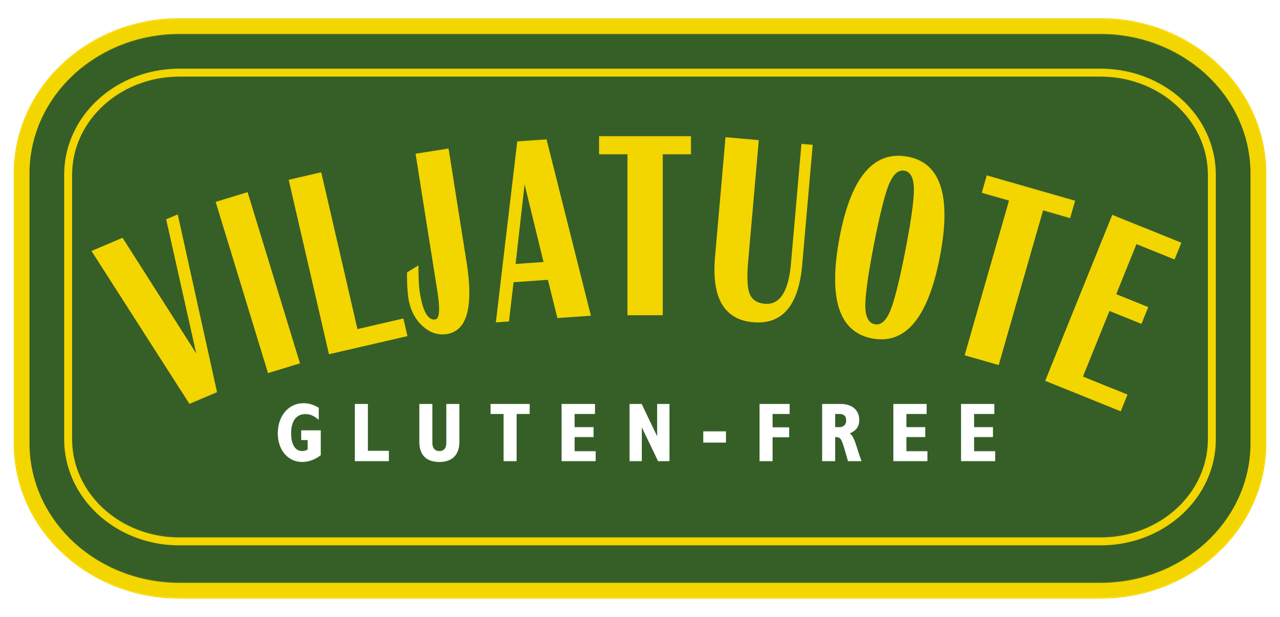 7
Luomu Gluteeniton Pikakaurahiutale
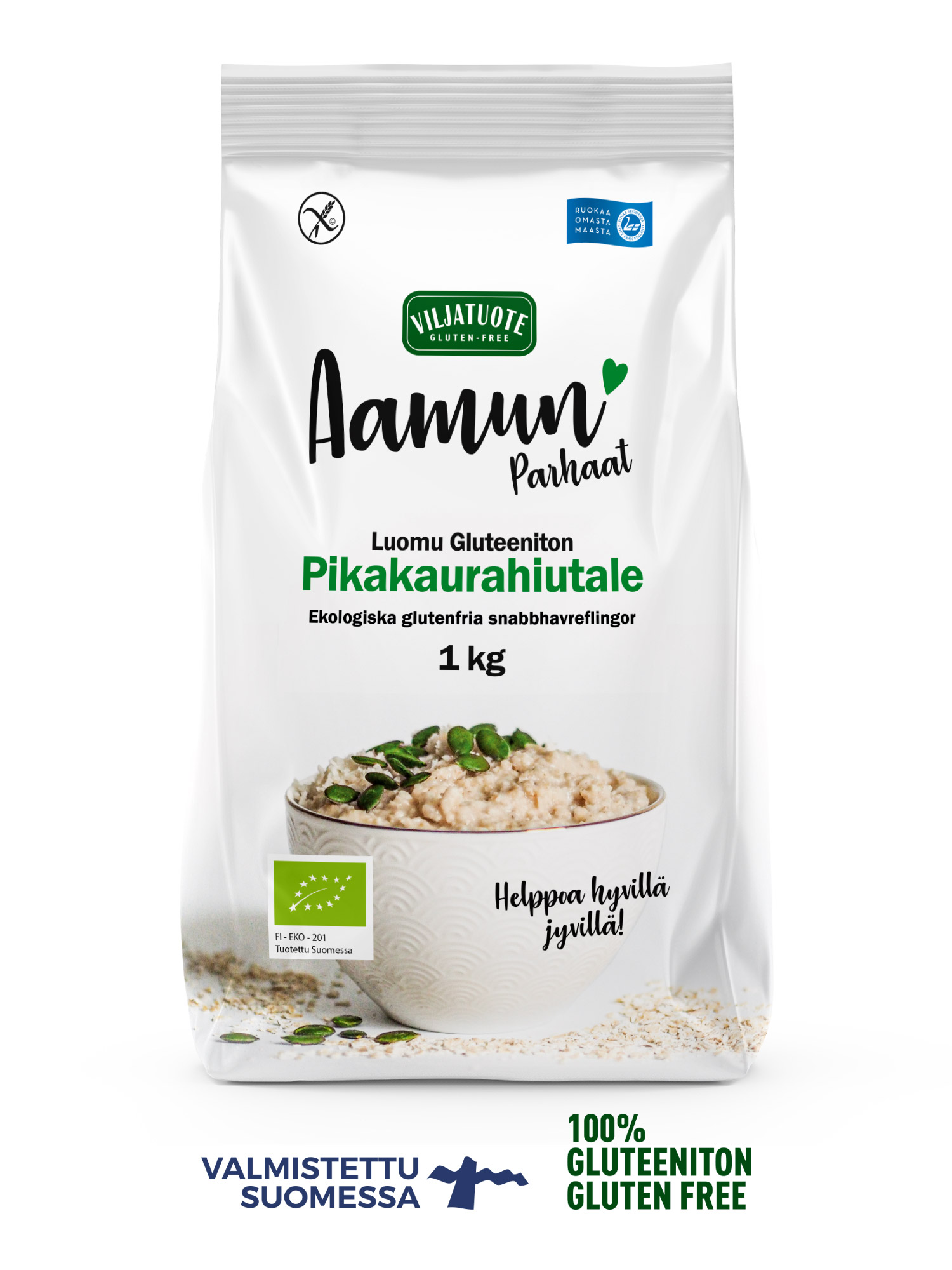 Viljatuotteen ensimmäinen luomutuote on Luomu Gluteeniton Pikakaurahiutale! Gluteeniton höyrytetty kaurahiutale soveltuu perinteisesti puuroon ja kaikenlaiseen leivontaan. Kaura sisältää runsaasti kuitua, proteiinia sekä useita vitamiineja ja kivennäisaineita. Kaura on monipuolinen raaka-aine leivonnassa tuoden lempeää makua ja rakennetta. Pikahiutaleella valmistat puuron minuutissa lisäämällä hiutaleiden joukkoon kiehuvan veden. Sekoita ja odota minuutti. Herkuttele marjojen ja pähkinöiden kanssa.
Ainesosat: 100% kotimainen luomukaura
Koska kaura ei sovellu kaikille, pakkaamme kauratuotteet aina erillään muista gluteenittomista tuotteista.
1 kg
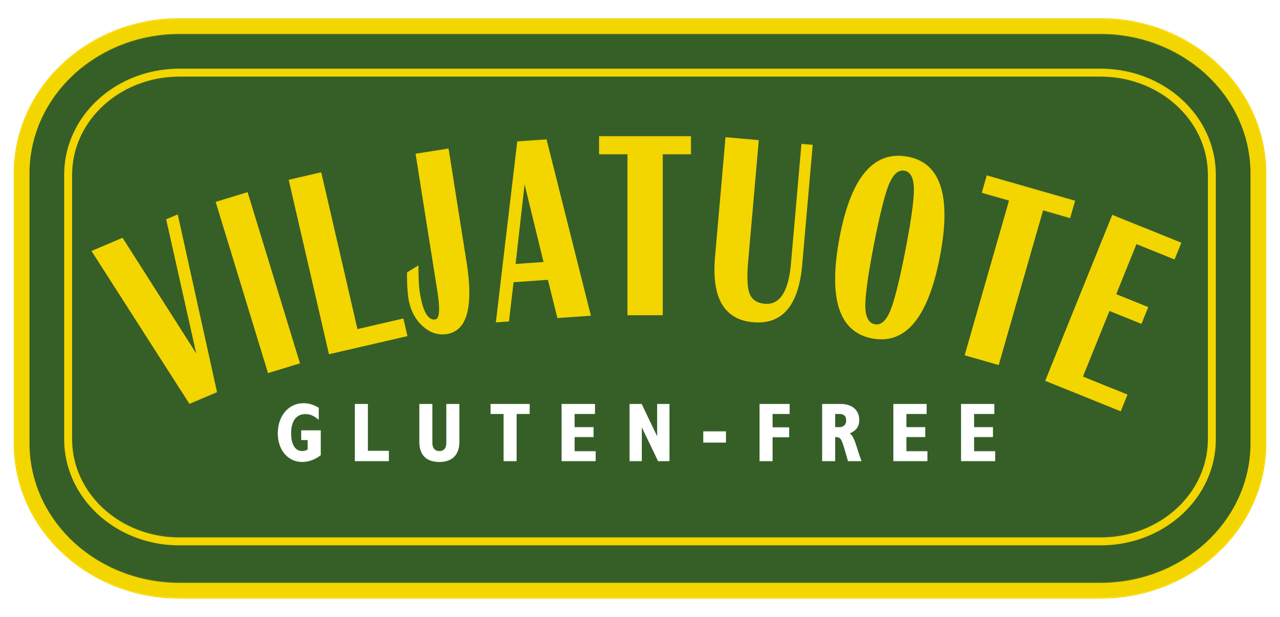 8
Gluteeniton Pieni Kaurahiutale
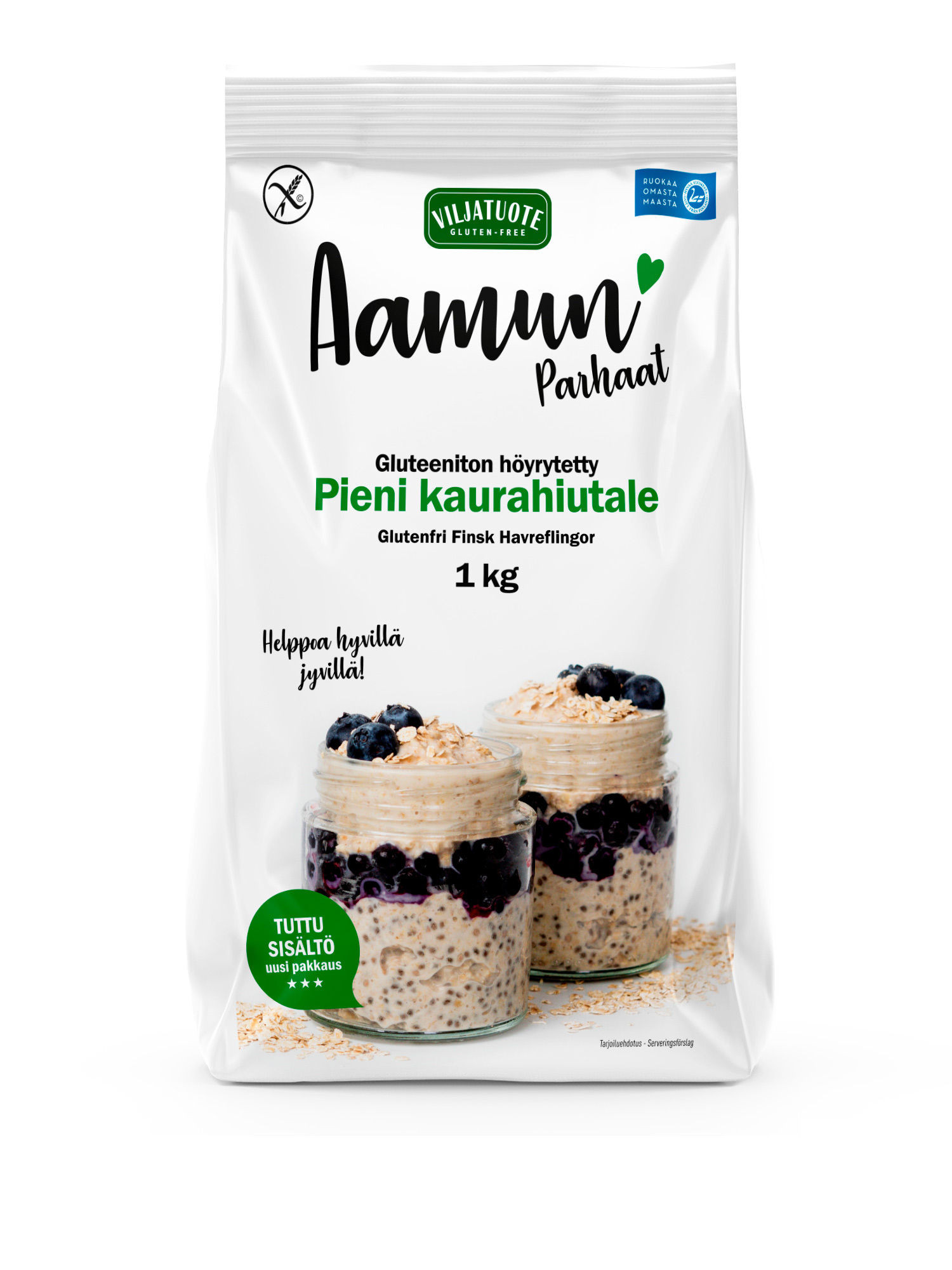 Viljatuotteen gluteeniton höyrytetty pieni kaurahiutale soveltuu perinteisesti puuroon ja kaikenlaiseen leivontaan. Kaura sisältää runsaasti kuitua, proteiinia sekä useita vitamiineja ja kivennäisaineita. Kaura on monipuolinen raaka-aine leivonnassa tuoden lempeää makua ja rakennetta.
Ainesosat:100% kotimainen kaura
Koska kaura ei sovellu kaikille, pakkaamme kauratuotteet aina erillään muista gluteenittomista tuotteista.
1 kg, 3 kg, 20 kg
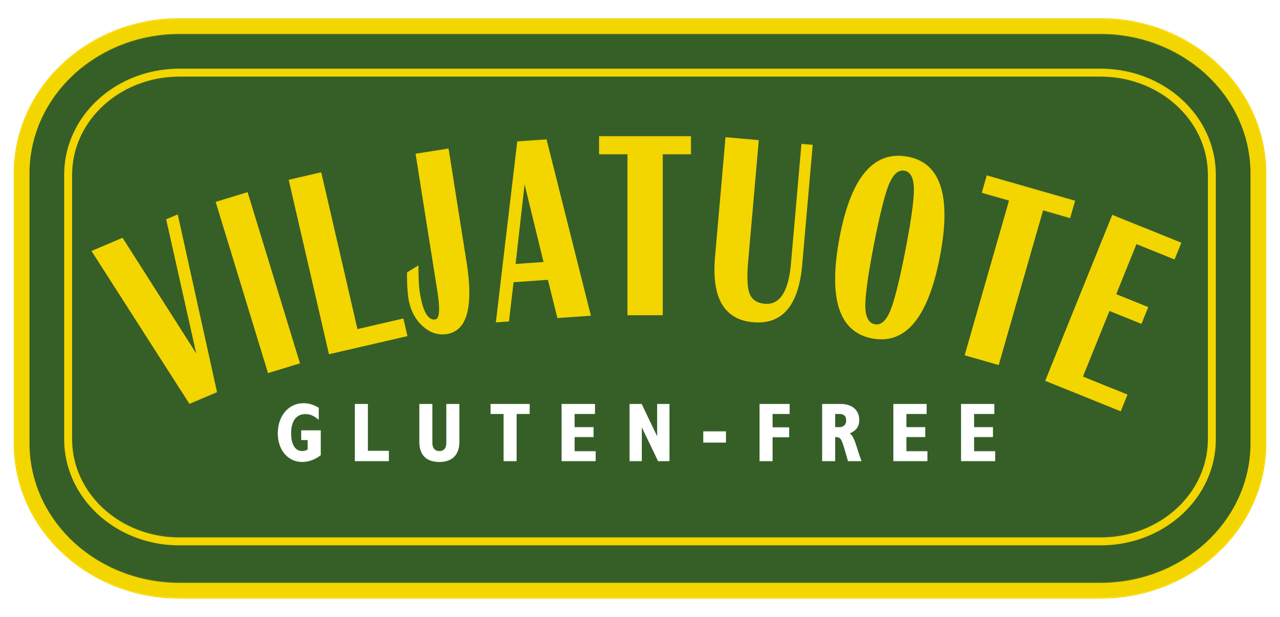 9
Gluteeniton Mustikkamysli
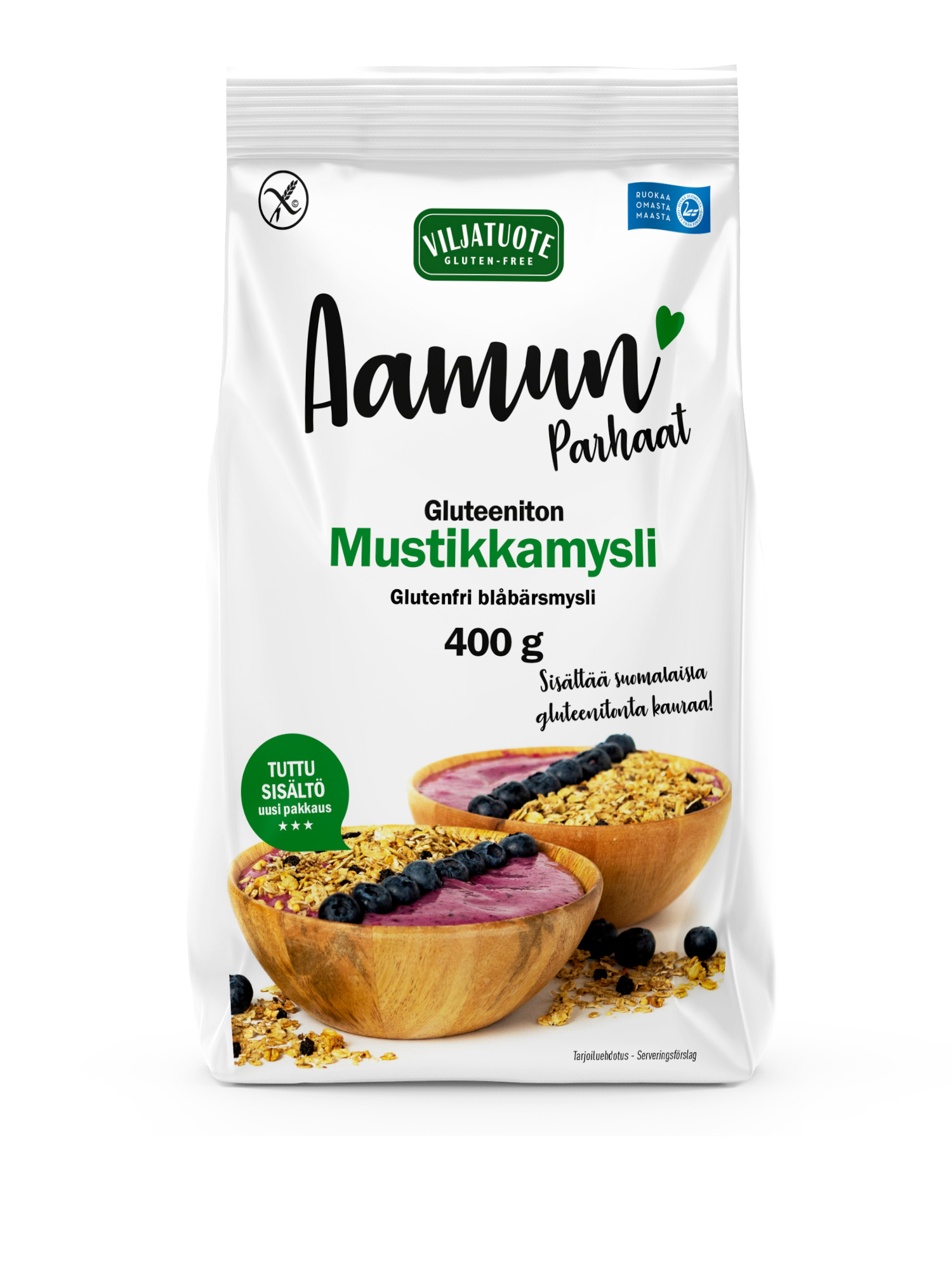 Mysli maistuu parhaiten jogurtin, rahkan, soijamaidon tai mehukeiton kera. Gluteeniton kaura ja tattari antavat ruokaisan ja herkullisen maun ja pitävät vatsan kylläisenä pitkään. Sisältää runsaasti kuitua ja proteiinia muttei lisättyä suolaa. 
Ainesosat: Gluteeniton täysjyvä kaurahiutale, tattarihiutale, sokeri, hirssisuurimo, pellavansiemen, tattarisuurimo, kuivattu mustikka (4 %), hunaja ja rypsiöljy.
Gluteeniton Mustikkamysli on saanut Sydänmerkin ja Hyvää Suomesta – tunnuksen.
500 g
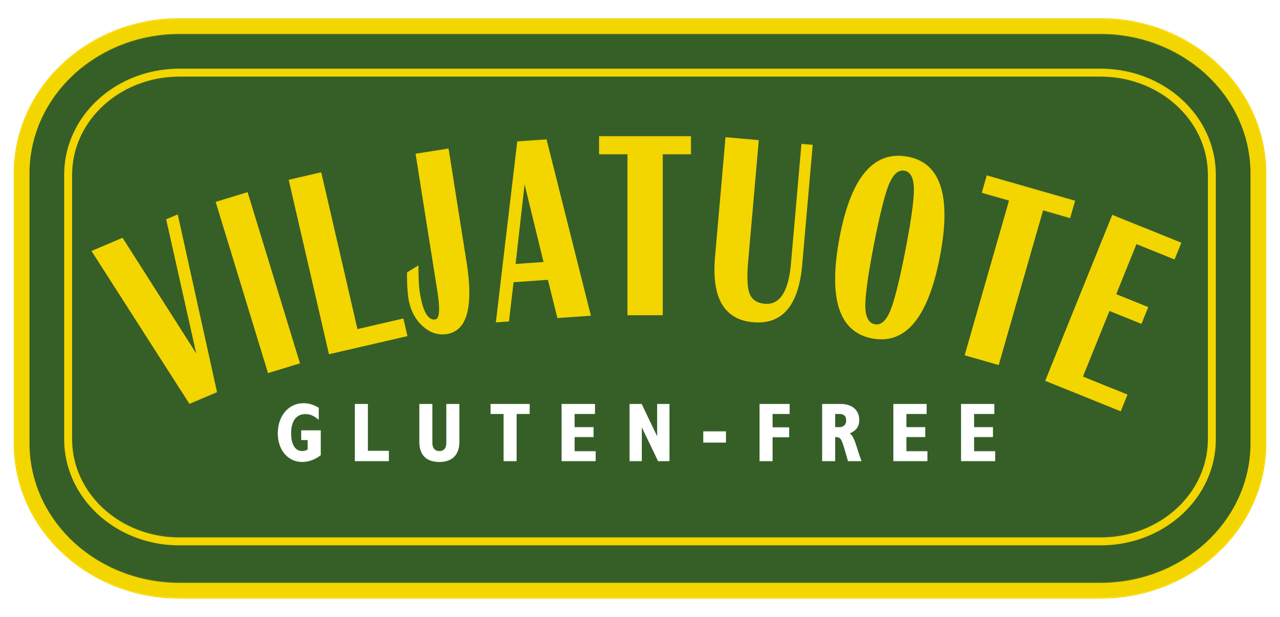 10
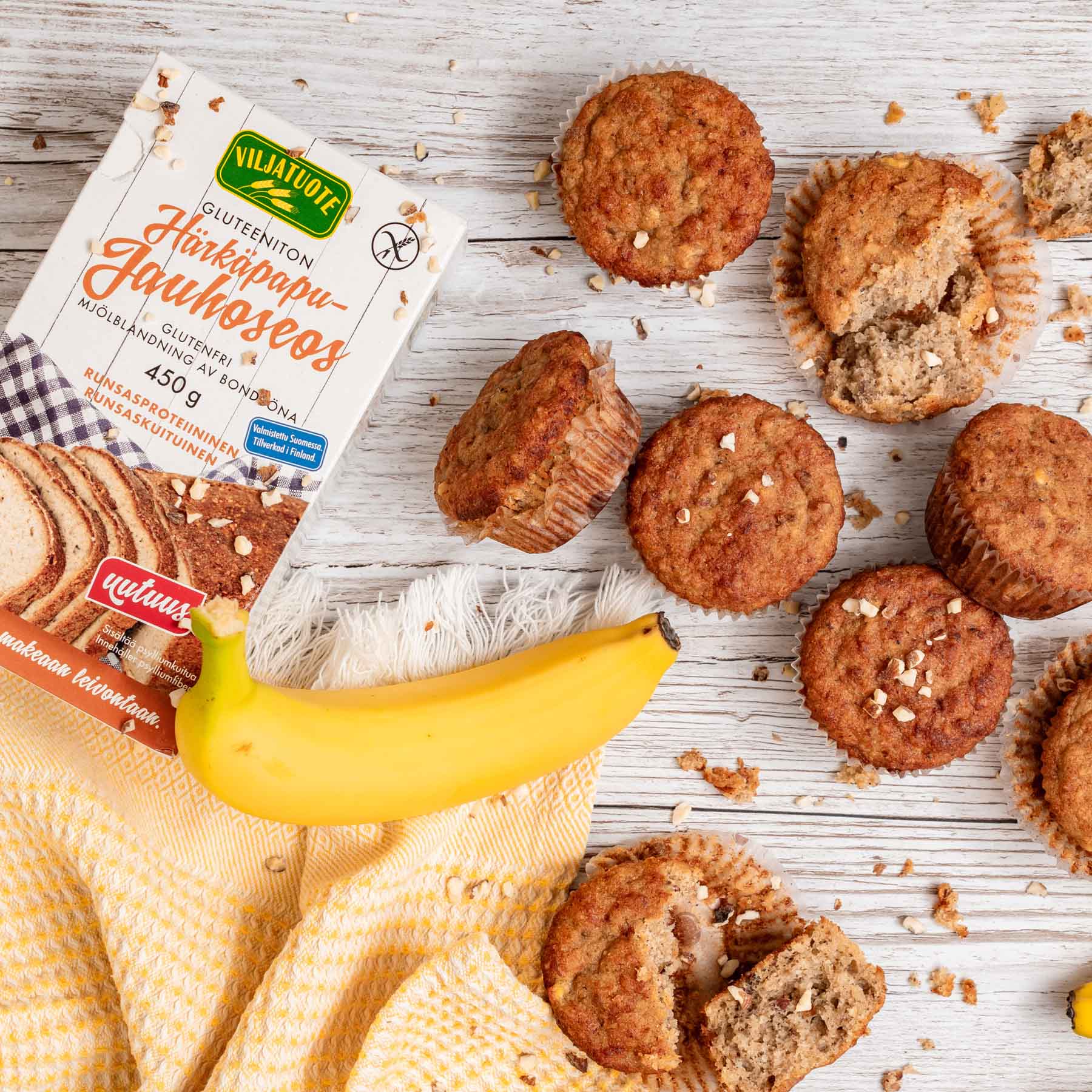 Gluteenittomat Jauhoseokset
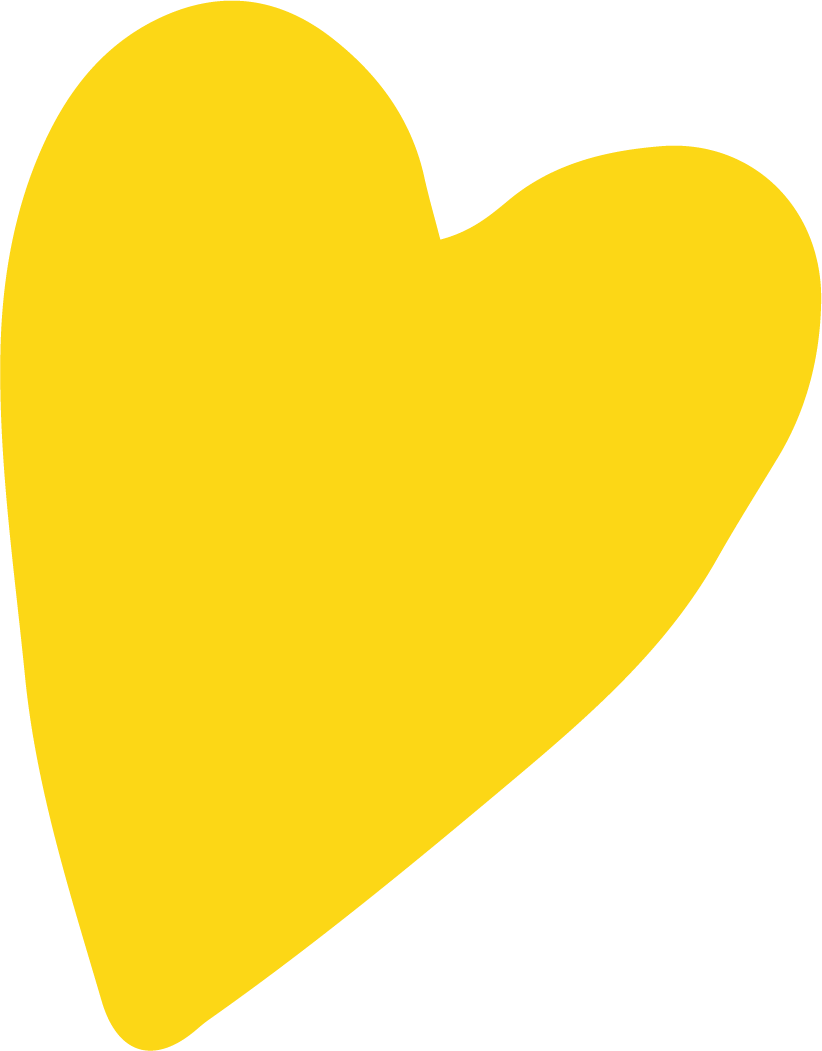 Gluteenittomat jauhoseokset ovat Virtasalmen Viljatuotteen omaa tuotekehitystä ja valmistusta. Näillä jauhoseoksilla leivot niin suolaista kuin makeaa mausta tinkimättä ja luonnostaan gluteenittomasti.
11
Gluteenittomat yleisjauhoseokset
Tumma Gluteeniton Jauhoseos
Vaalea Gluteeniton Jauhoseos
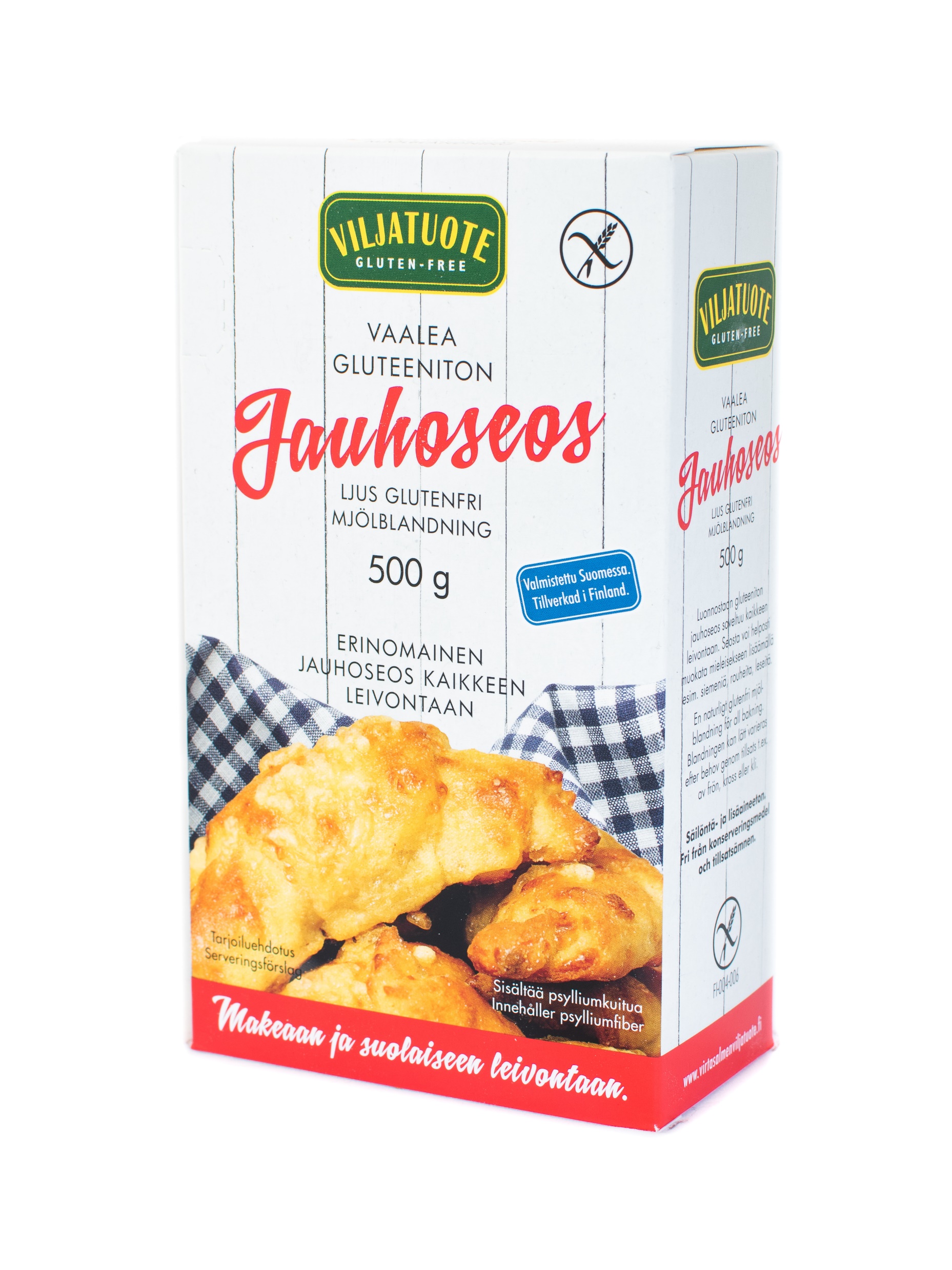 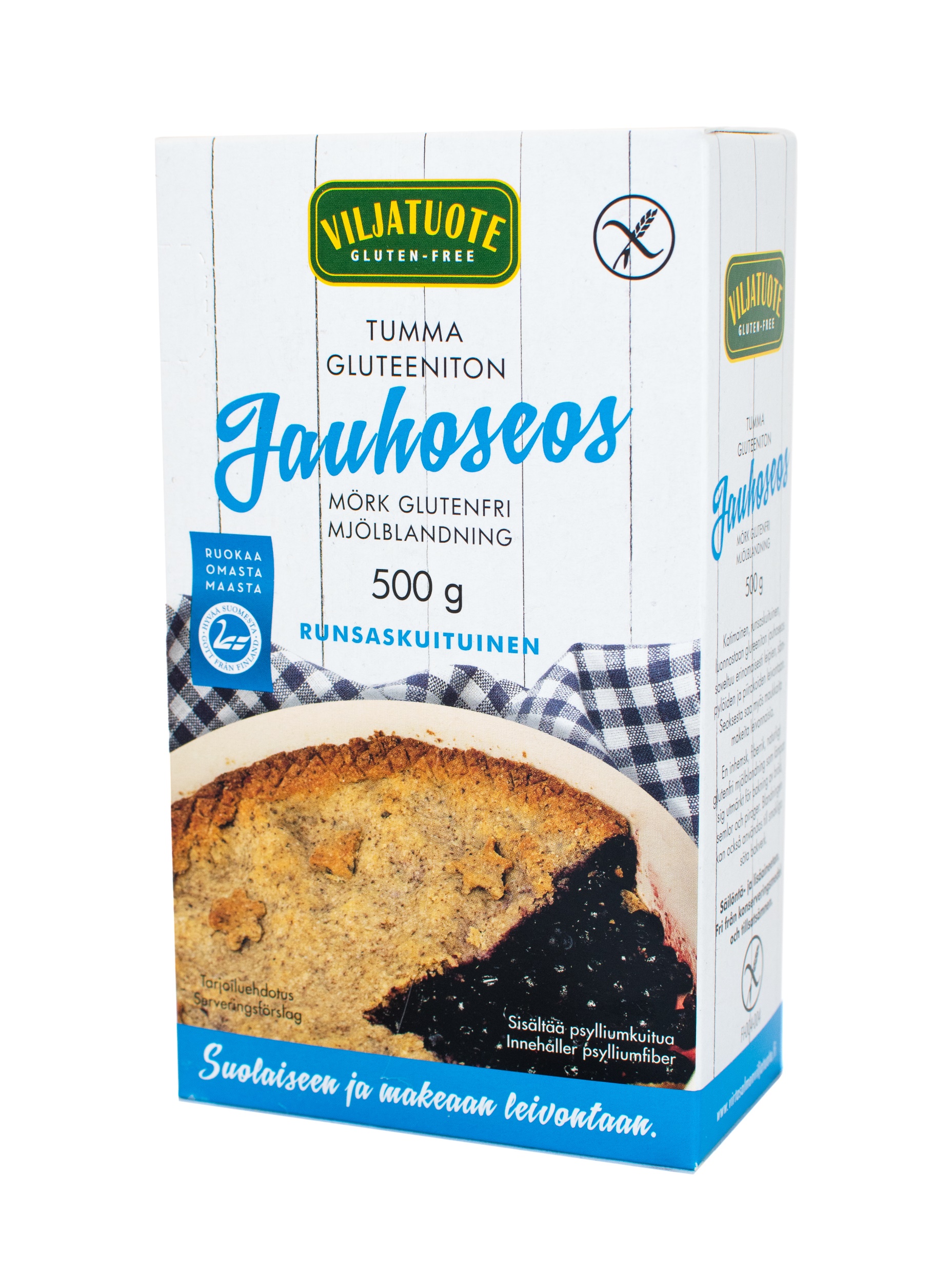 Erinomainen vaalea yleisjauho. Vaaleasta jauhoseoksesta teet maistuvat kakkupohjat, kuivakakut, piirakat, leivät, donitsit, pitsapohjat tai vaikka hampurilaissämpylät. Paketista löydät ohjeen juustosarviin ja tuoksuvaan omenakakkuun.
Ainesosat: Riisijauho, tumma täysjyväriisijauho, tattarijauho, maissijauho (GMO-vapaa), maissisuurimo (GMO-vapaa), perunajauho ja psyllium.
500g / 3 kg / 25 kg
Kotimaisista raaka-aineista valmistettu runsaskuituinen tumma yleisjauho, jolla leivot ravnteikkaat vuokaleivät, hapanleivät, riisipiirakat sekä monenlaiset makeat herkut kuten muffinssit ja marjapiirakat. Paketissa on ohje mustikkakukkoon ja reikäleipään. Tuote on saanut Hyvää Suomesta –merkin.
Ainesosat: Tattarijauho, lisäaineeton perunahiutale, pellavarouhe ja psyllium
500g / 3 kg / 25 kg
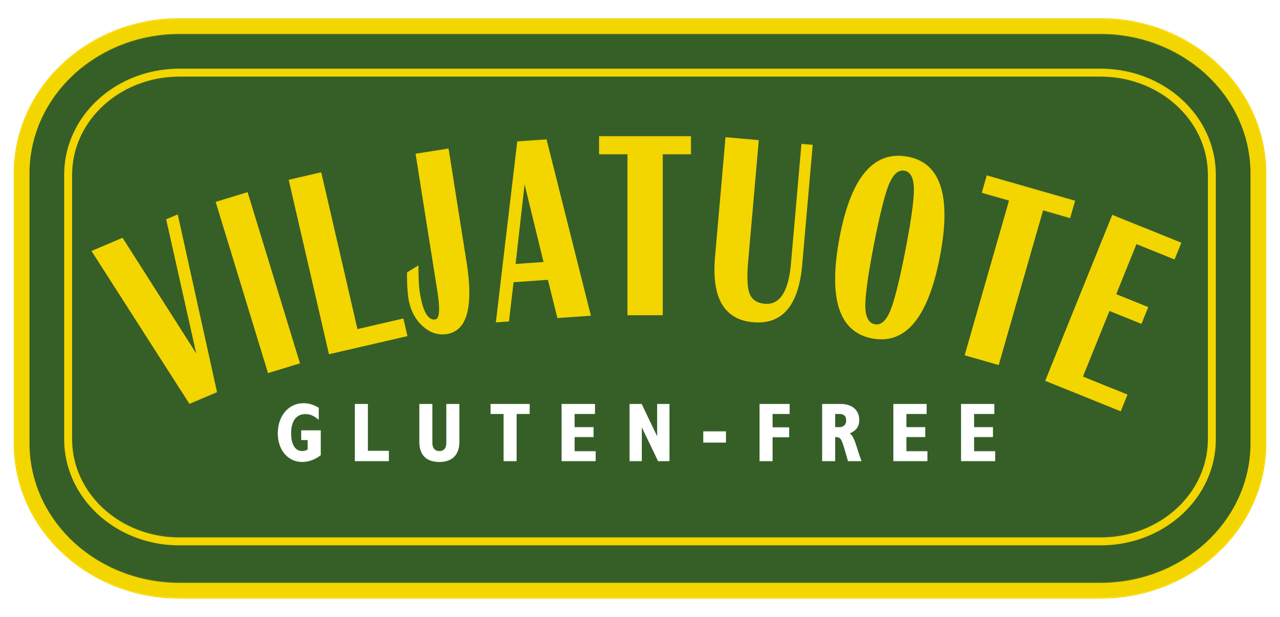 12
Muut gluteenittomat jauhoseokset
Gluteeniton Härkäpapujauhoseos
Gluteeniton Pullajauhoseos
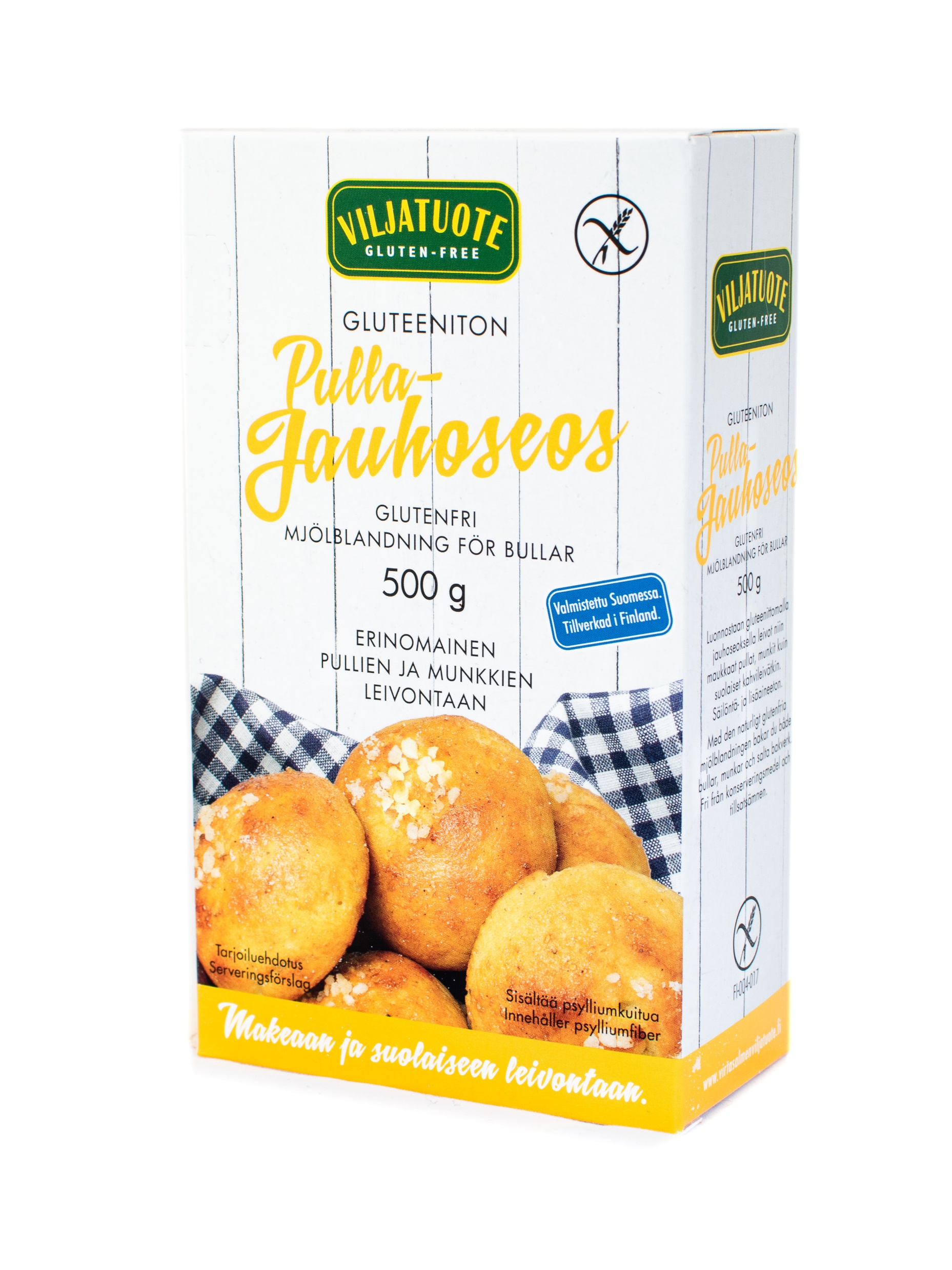 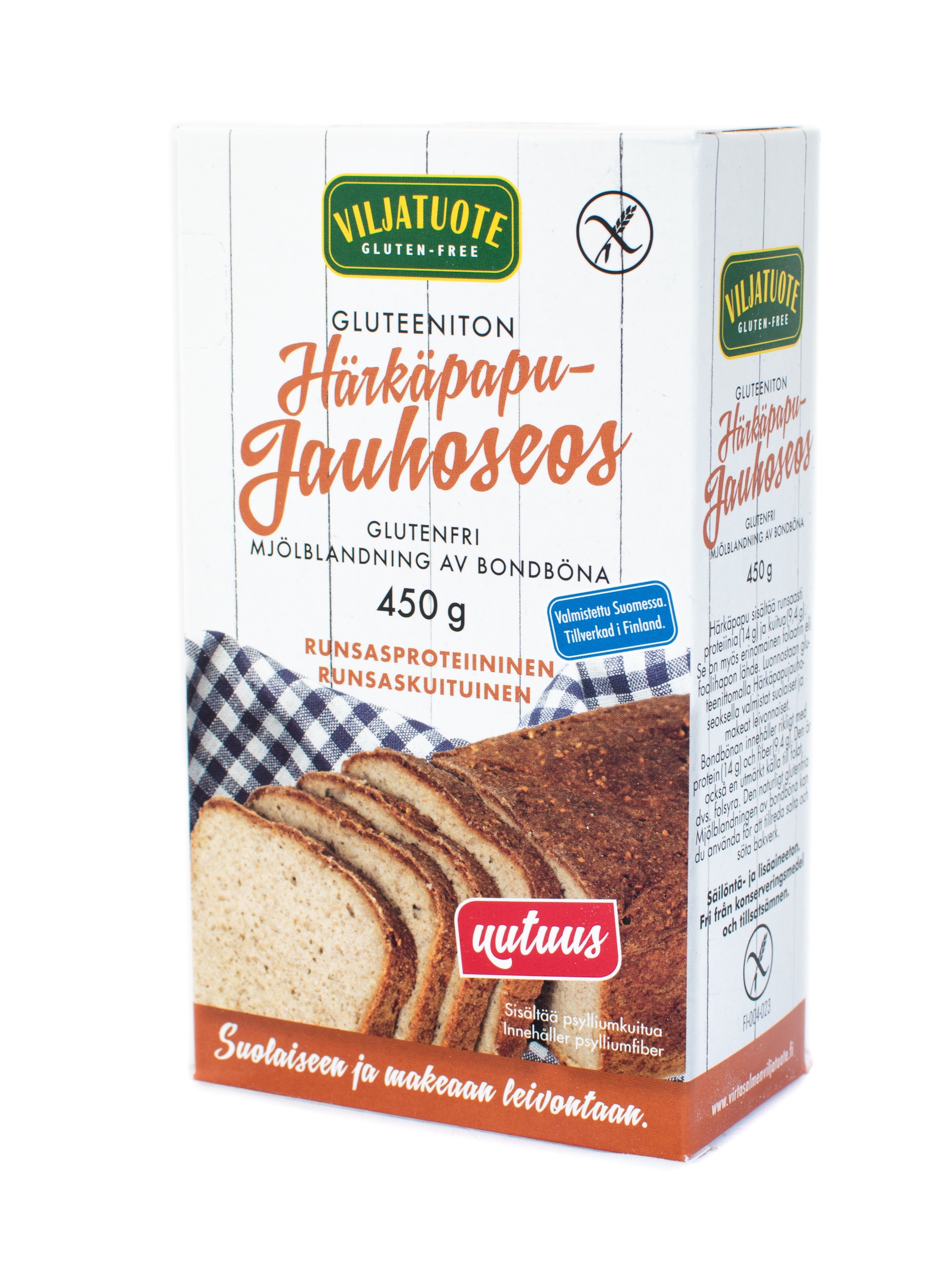 Suosittu Pullajauhoseos soveltuu nimensä mukaisesti erinomaisesti pullan ja munkkien leivontaan. Paketista löydät selkeän ohjeen pullataikinan tekoon ja voit valita, sovellatko sitä pikkupullissa, rahkapiirakassa tai vaikka korvapuusteissa. Mieto, mutta maukas jauhoseos sopii myös suolaiseen leivontaan, kuten sämpulöihin, pitsoihin ja leipiin.
Ainesosat: Riisijauho, tumma täysjyväriisijauho, maissijauho (GMO-vapaa), perunajauho ja psyllium
500 g / 3 kg / 25 kg
Runsasproteiininen ja runsaskuituinen jauhoseos. Härkäpapu on kasvattanut huimasti suosiotaan hyvien ravintoarvojen ja herkullisen maun ansiosta. Lisäksi härkäpapu on erinoimainen foolihapon lähde. Tästä jauhoseoksesta voit tehdä erinomaisen riisipiirakan kuoritaikinan. Paketista löydät ohjeen vuokaleipään sekä pikkuleipiin.
Ainesosat: Tattarijauho, härkäpapujauho (22%), tumma täysjyväriisijauho, riisijauho, tattarirouhe, hirssijauho ja psyllium.
450 g / 3 kg / 25 kg
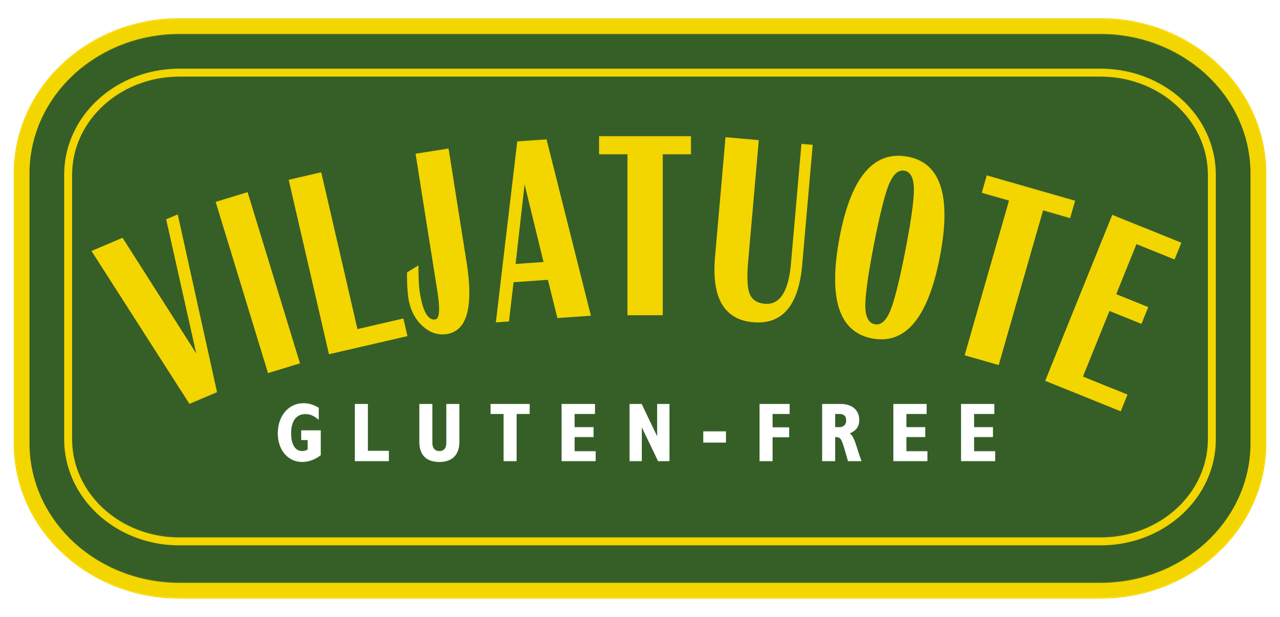 13
Muut gluteenittomat jauhoseokset
Gluteeniton Kaurajauhoseos
Gluteeniton Porkkanajauhoseos
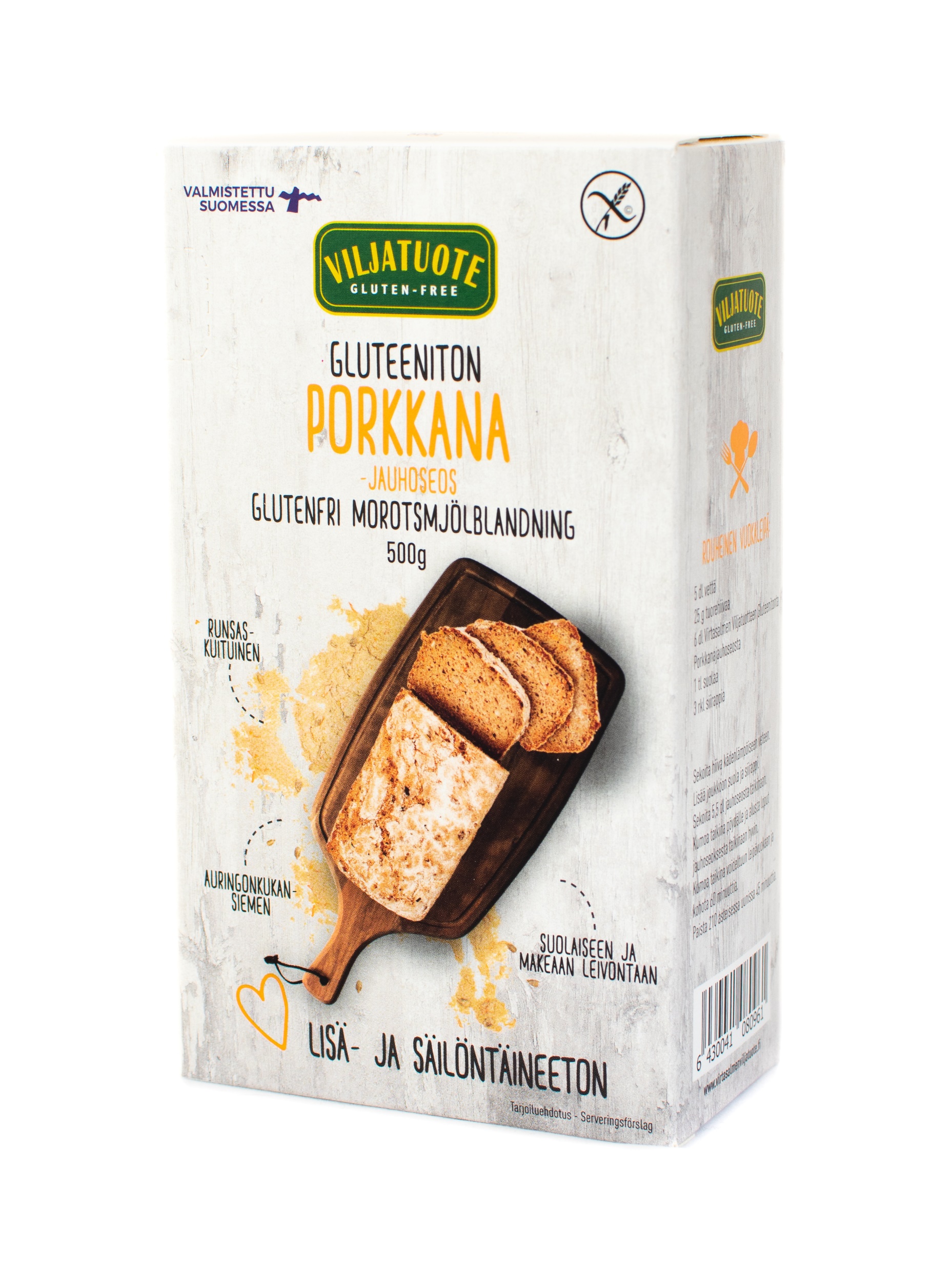 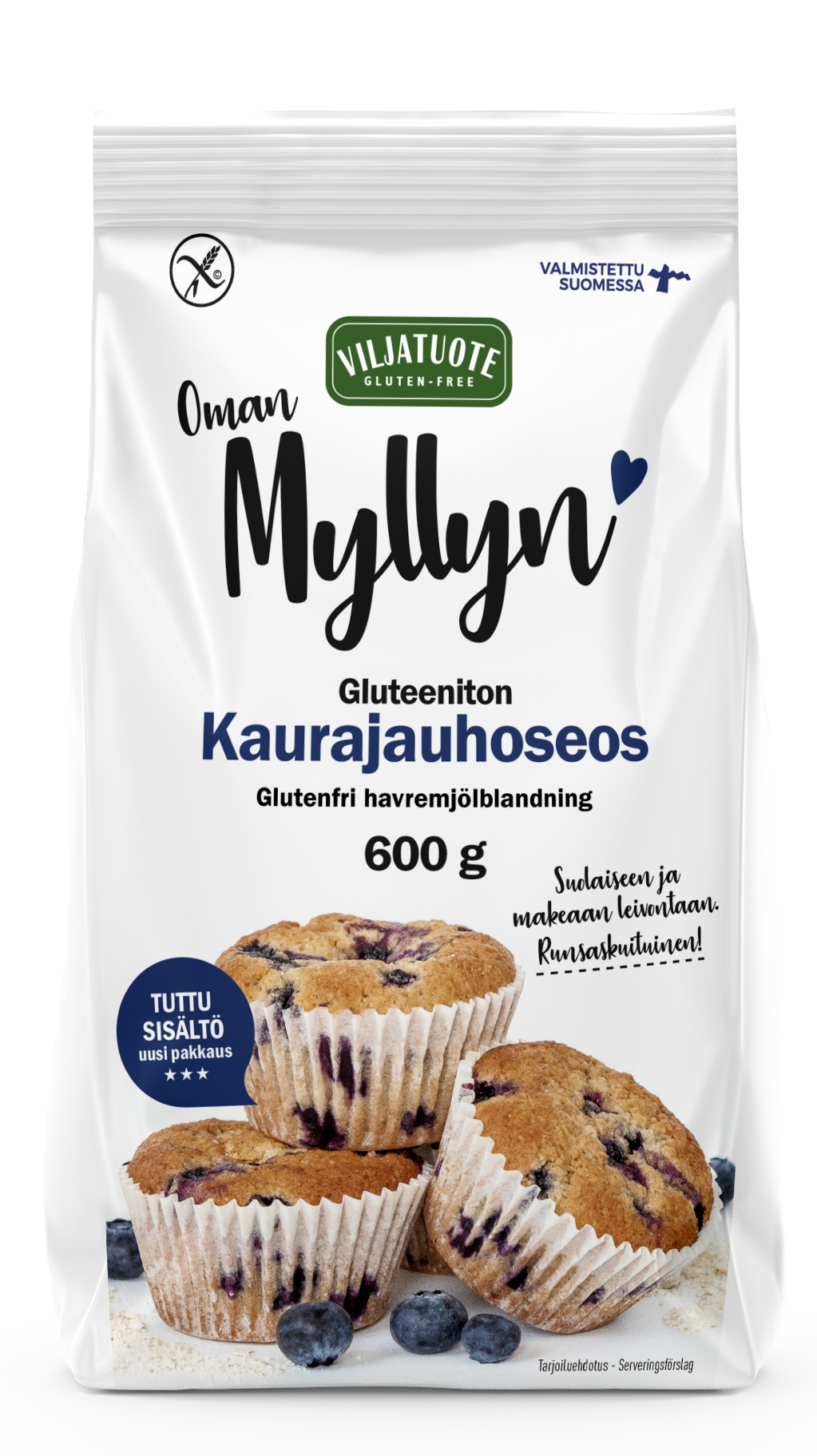 Gluteeniton Porkkanajauhoseos ihastuttaa rouheisuudellaan ja kuitupitoisuudellaan. Jauhoseos pitää sisällään kuivattua kotimaista porkkanaa sekä auringonkukansiementä. Se soveltuu monipuoliseen leivontaan – niin suolaisiin kuin makeisiin herkkuihin.
Ainesosat: Riisijauho, tumma täysjyväriisijauho, tumma tef-täysjyväjauho, auringonkukansiemen, maissijauho (GMO-vapaa), maissisuurimo (GMO-vapaa), kuivattu porkkana (2,5%) ja psyllium.
450 g / 3 kg / 25 kg
Lempeä kaurajauhoseos soveltuu monipuoliseen leivontaa. Se on runsaskuituista sekä maukasta. Jauhoseos on hieman rouheisesmpi, koska mukana on kaurahiutaleita ja –leseitä. Paketissa on ohje helpooihiin mustikkamuffineihin ja vuokaleipään.
Ainesosat: Gluteeniton kotimainen kaura 62% (täysjyväkaurajauho, kaurahiutale, kauralese), tumma täysjyväriisijauho, riisijauho ja psyllium
500 g / 3 kg / 25 kg
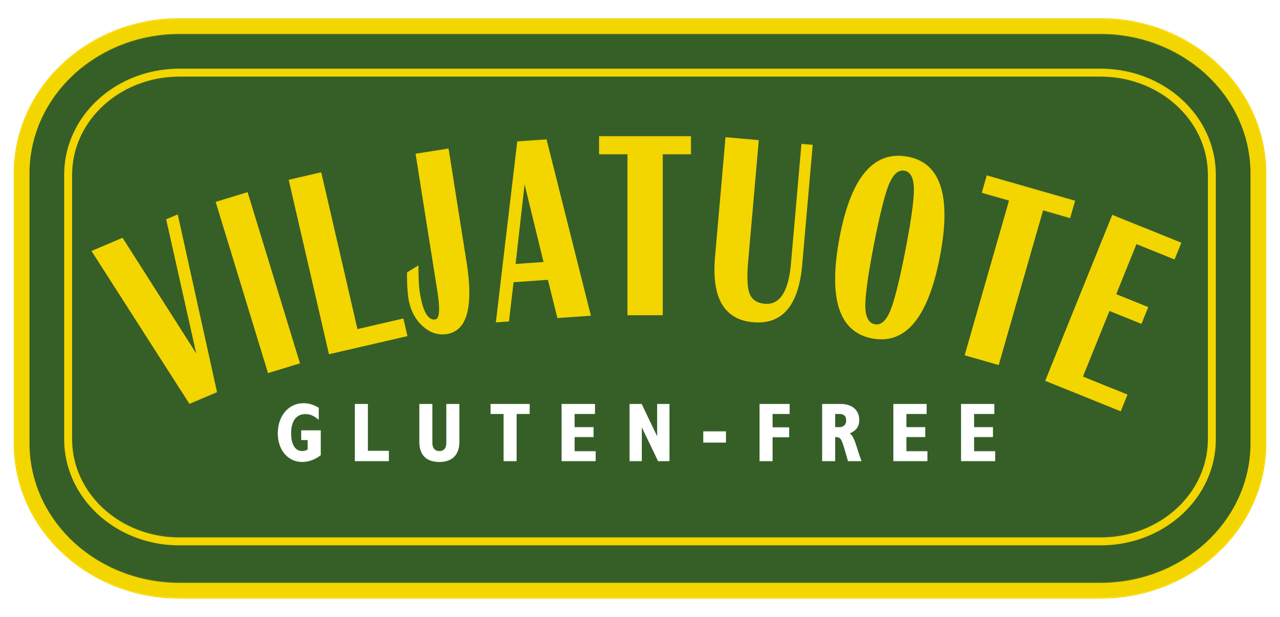 14
Muut gluteenittomat jauhoseokset
Rouheinen Gluteeniton Jauhoseos
Gluteeniton Pullajauhoseos
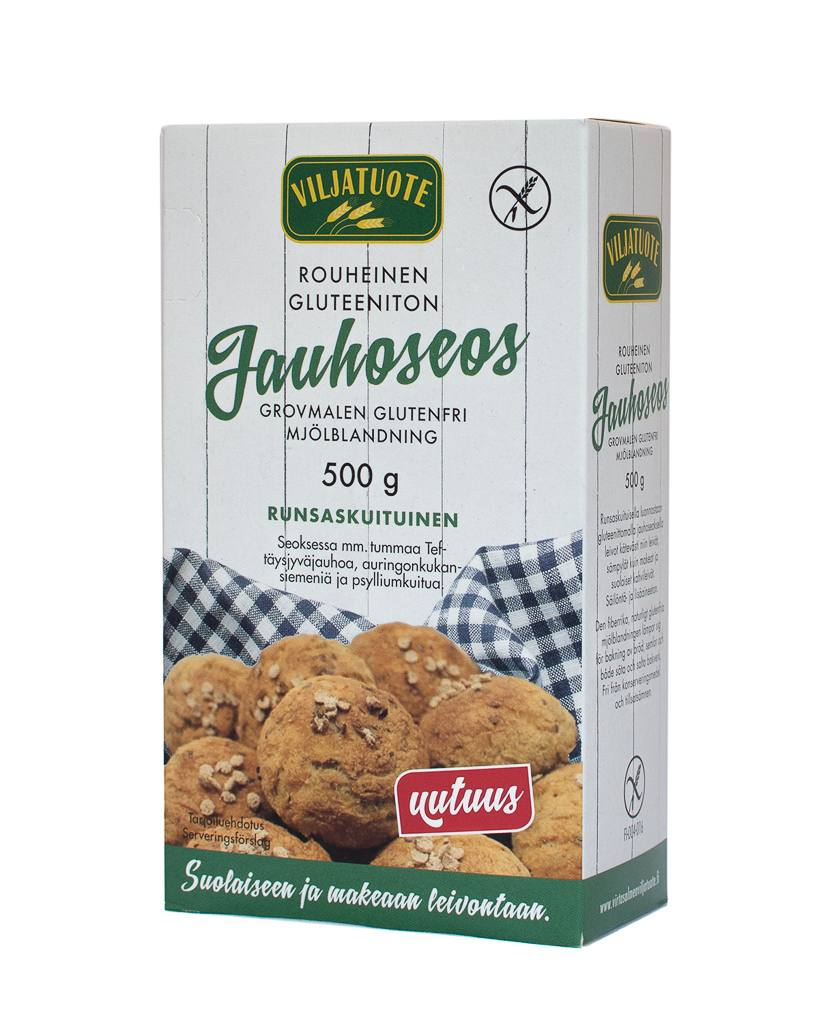 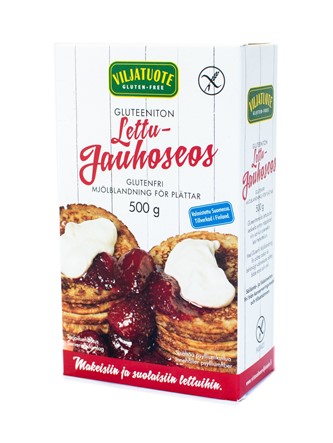 Tällä jauhoseoksella valmistat helposti maukkaat pienet ja isot letut. Taritset vain maitoa tai vettä, pari kananmunaa ja hiukan suolaa. Valmiit letut voit nauttia makeina esimekriksi tuoreiden marjojen, hillon, kinuskin tai suklaalevitteen kera. Ruokaisat letuista saat, kun täytät ne esimerkiksi jauhelihalla ja kasviksilla.
Ainesosat: Riisijauho, tumma täysjyväriisijauho, tattarijauho, maissijauho (GMO-vapaa), tumma tef-täysjyväjauho ja psyllium
500 g / 25 kg
Runsaskuituinen ja monipuolinen leivontajauhoseos sisältäen enemmän pureskeltavaa, koska mukana on auringonkukansiemeniä. Paketissa on ohjeen sämpylöihin, kahvikakkuun ja leivoksiin.
Ainesosat: Riisijauho, tumma täysjyväriisijauho, tumma tef-täysjyväjauho, auringonkukansiemen, maissijauho (GMO-vapaa), maissisuurimo (GMO-vapaa) ja psyllium
500 g / 3 kg / 25 kg
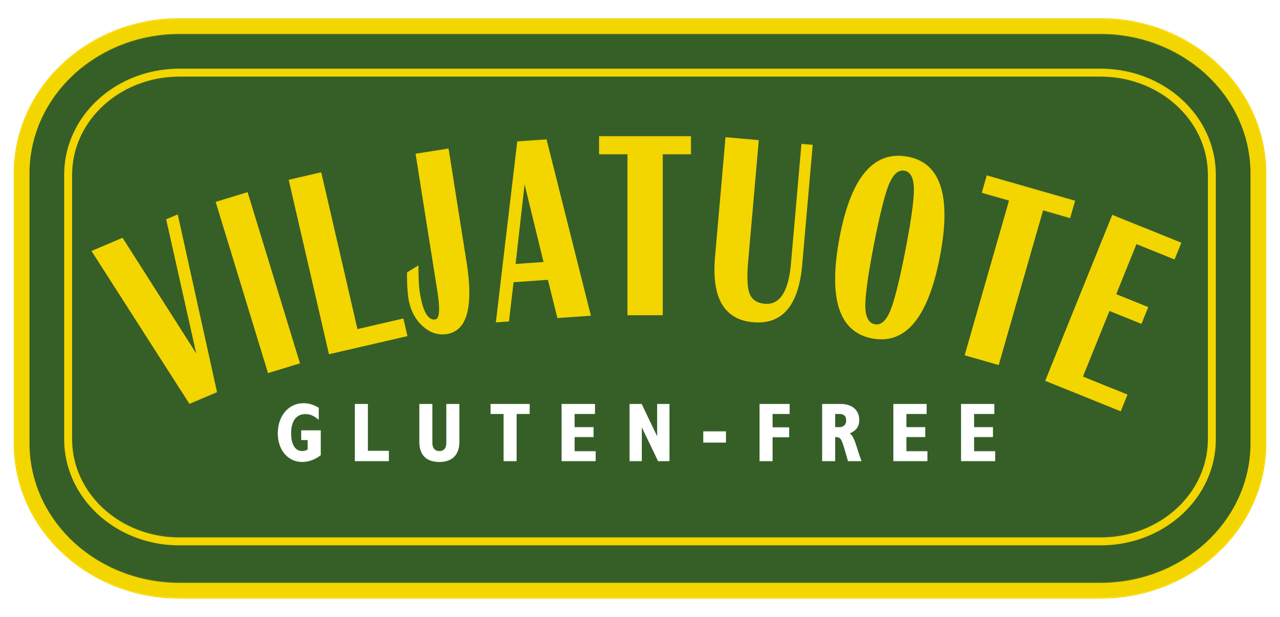 15
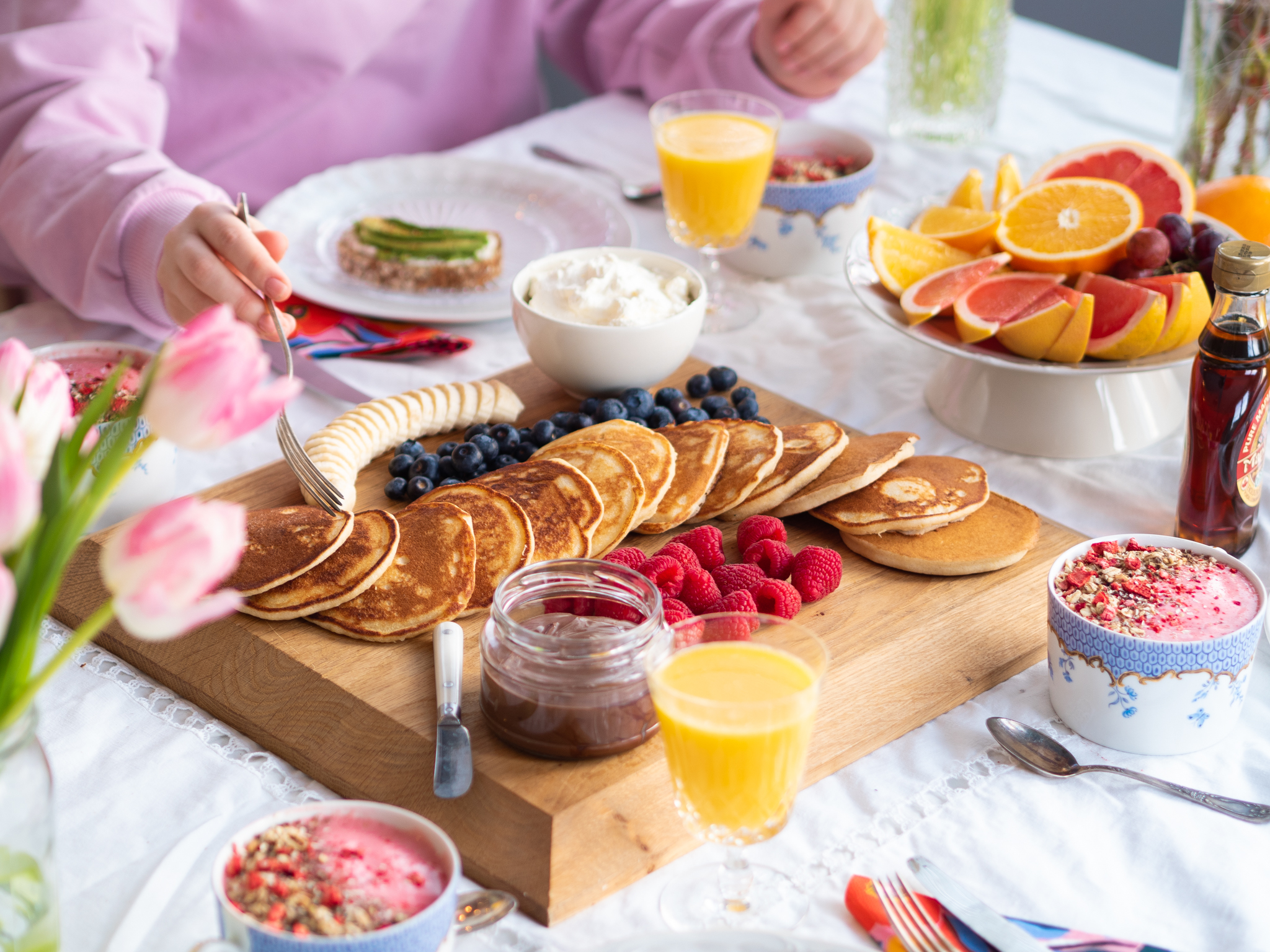 Helppoon leivontaan
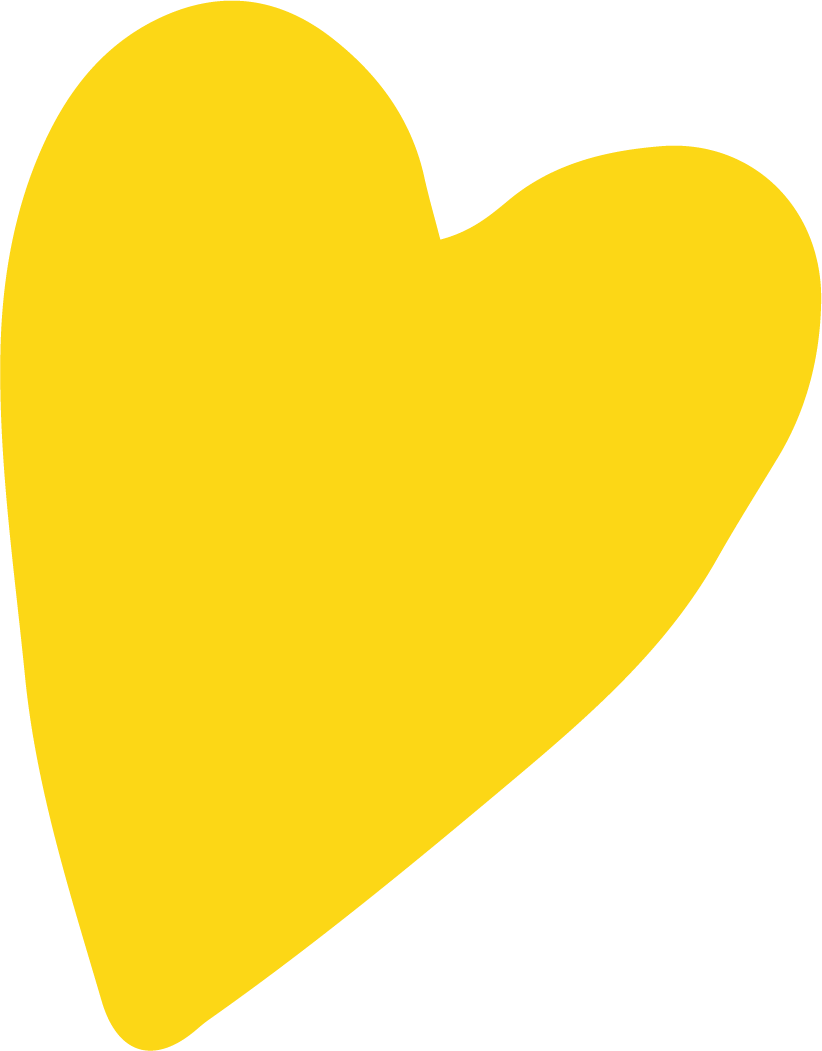 16
Me somessa
TikTok
Instagram
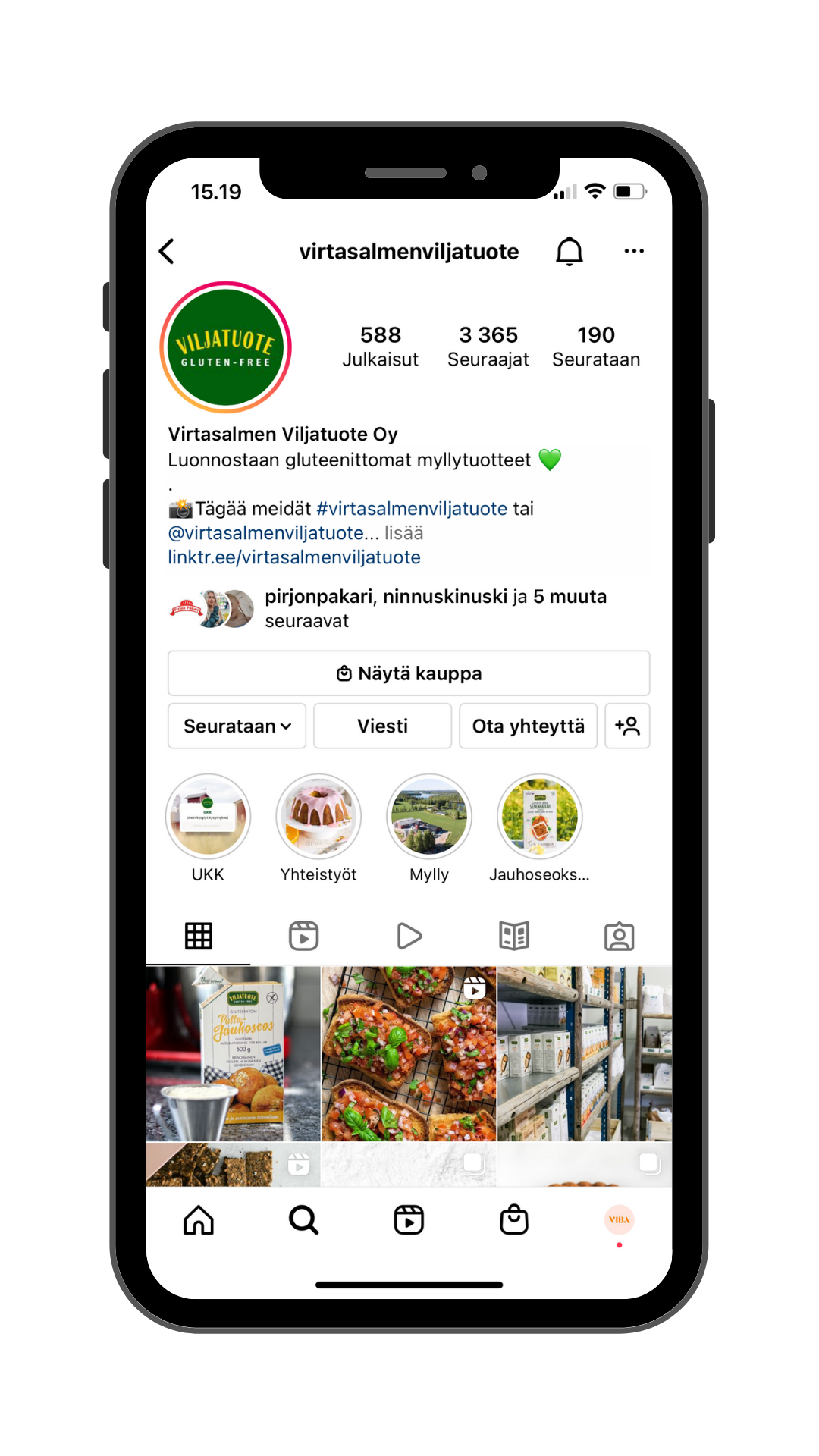 Facebook
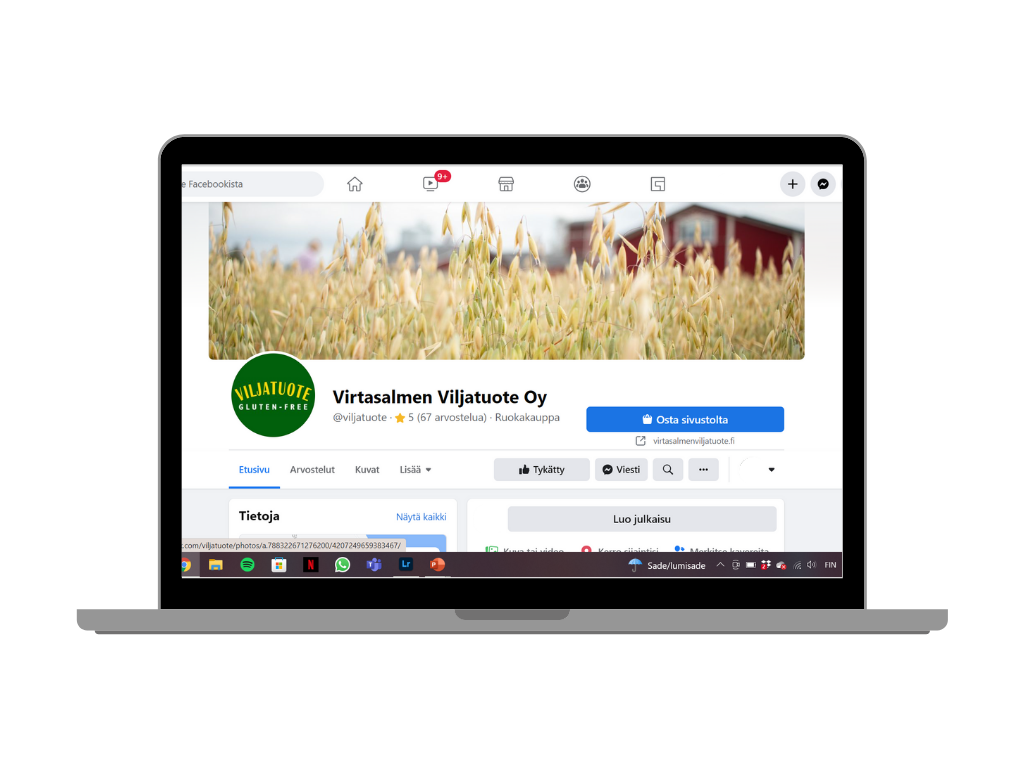 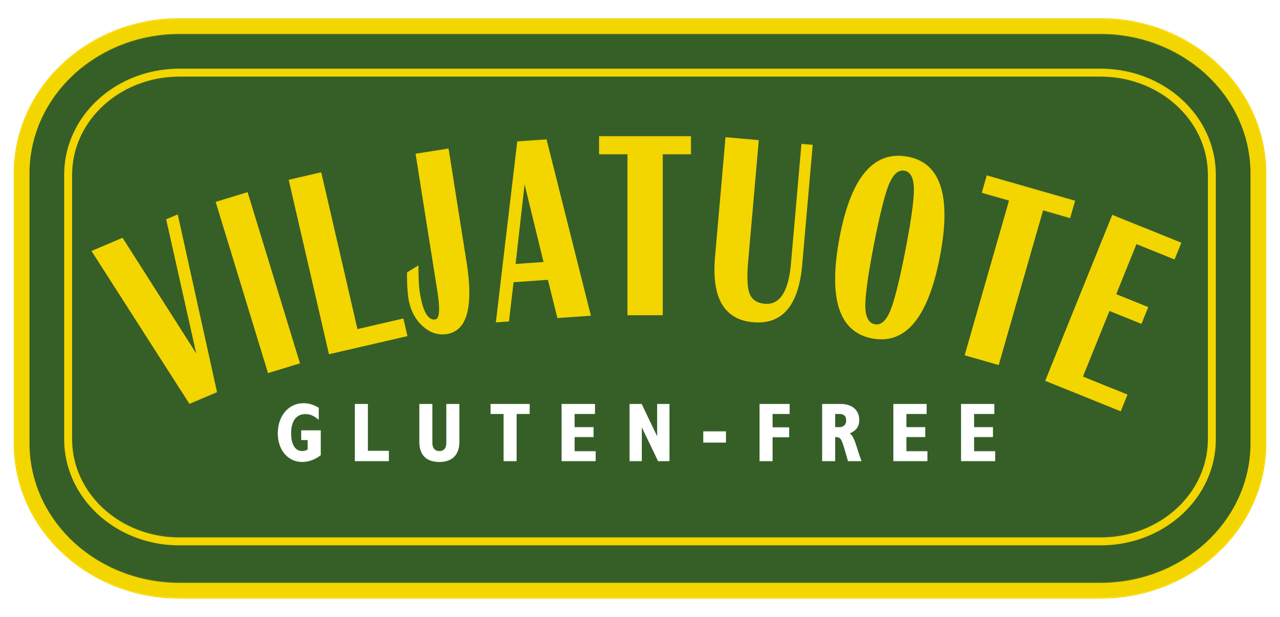 17
Luotettava kumppani
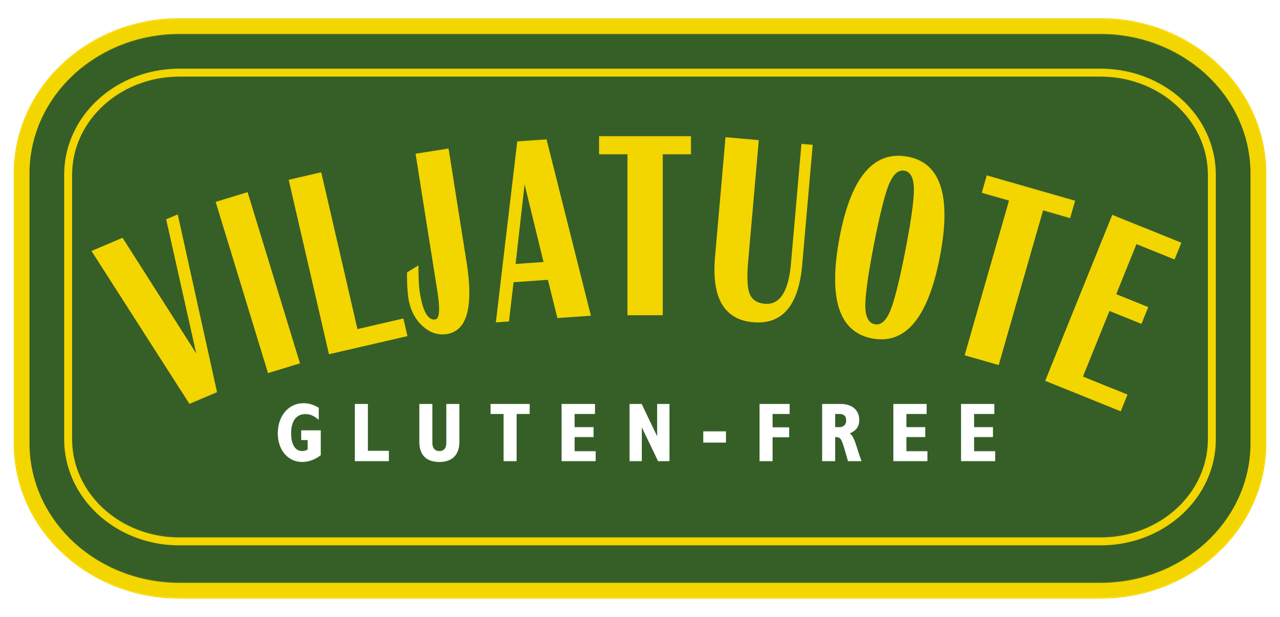 Virtasalmen Viljatuote oy
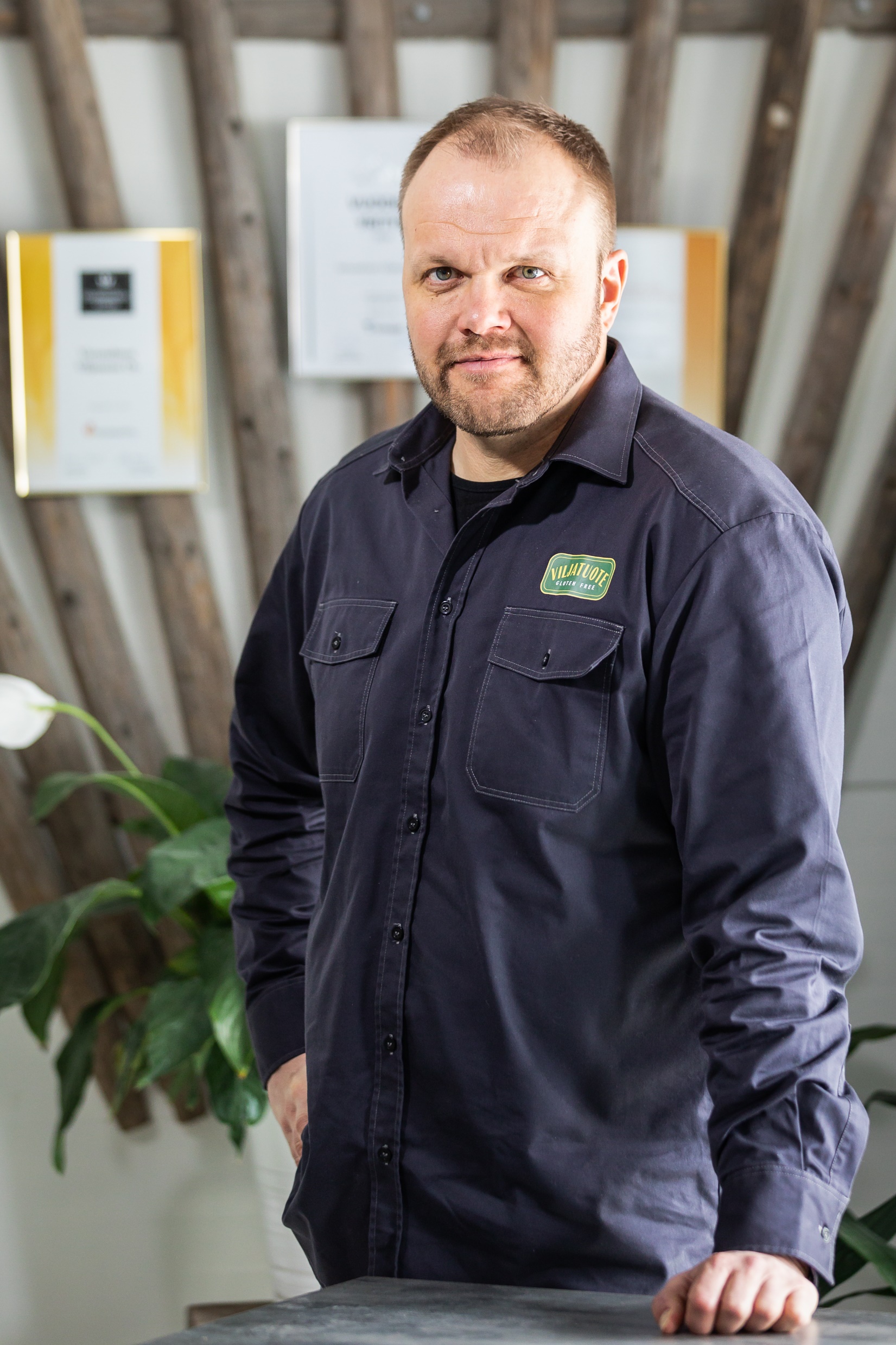 Sertifikaatti sähköpostin liitteenä
Matti Toivanen
Toimitusjohtaja
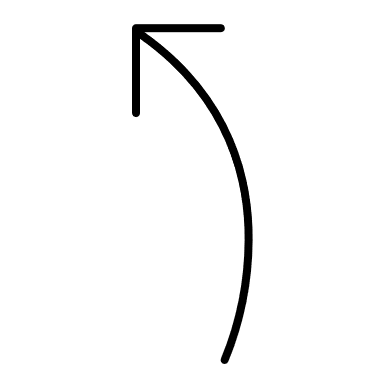 +358 40 846 9788
matti.toivanen@virtasalmenviljatuote.fi
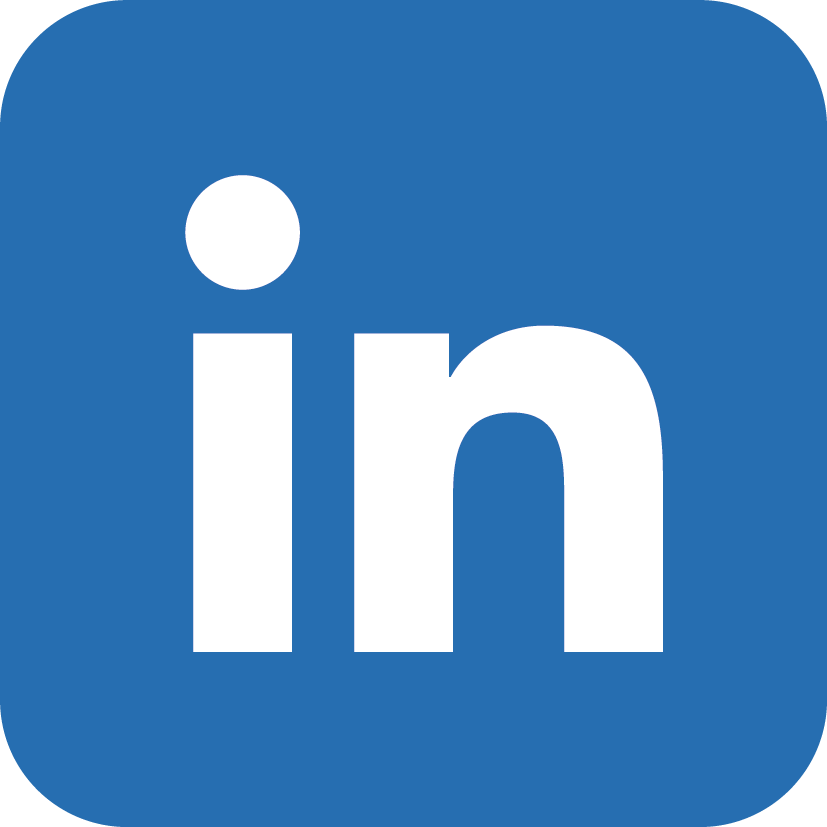 matti-toivanen-0b3414
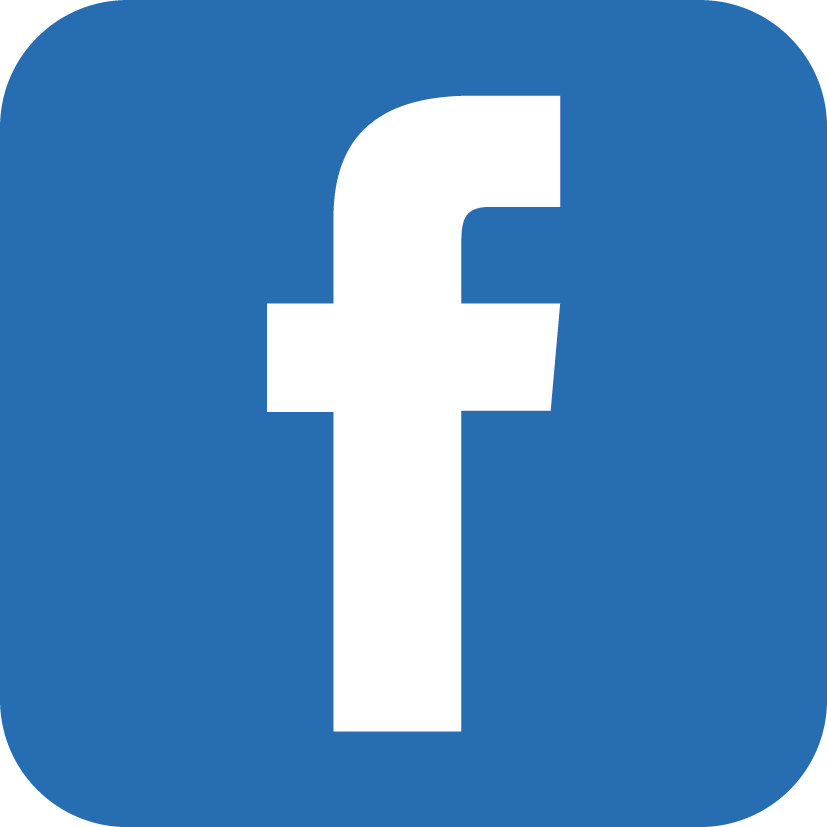 Viljatuote
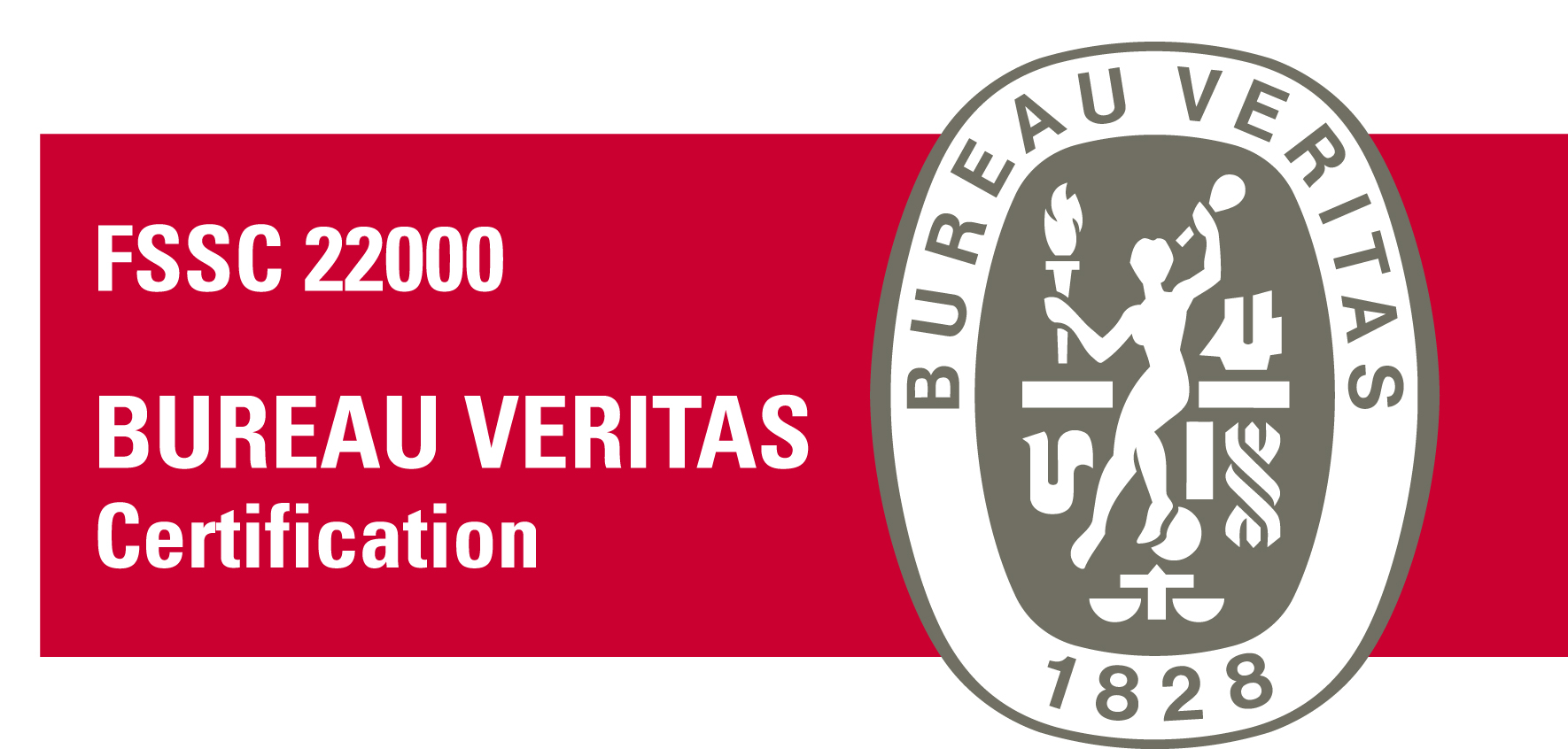 www.virtasalmenviljatuote.fi/de
Suholanrannantie 231
77330 Virtasalmi
Finland
18